Tamkang University
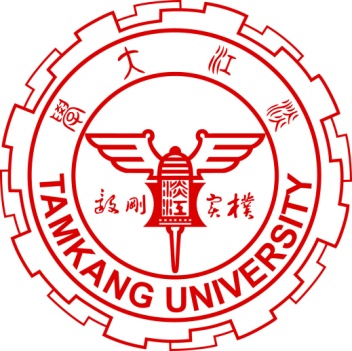 Social Media Apps Programming
jQuery Mobile
1051SMAP06
TLMXM1A (8648) (M2143) (Fall 2016)
(MIS MBA) (2 Credits, Elective) [Full English Course]
Wed 8,9 (15:10-17:00) B310
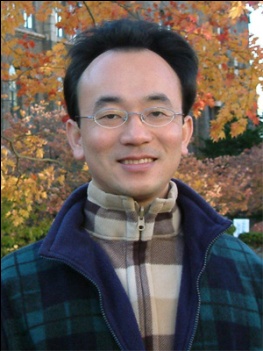 Min-Yuh Day, Ph.D.
Assistant Professor
Department of Information Management
Tamkang University

http://mail.tku.edu.tw/myday
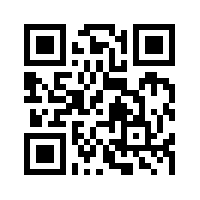 2016-10-19
Course Schedule (1/3)
Week    Date    Subject/Topics
1   2016/09/14   Course Orientation and Introduction to                               Social Media and Mobile Apps Programming
2   2016/09/21   Introduction to Android / iOS Apps Programming
3   2016/09/28   Developing Android Native Apps with Java                              (Eclipse) (MIT App Inventor)
4   2016/10/05   Developing iPhone / iPad Native Apps with Swift                               (XCode)
5   2016/10/12   Mobile Apps using HTML5/CSS3/JavaScript
6   2016/10/19   jQuery Mobile
2
Course Schedule (2/3)
Week    Date    Subject/Topics
7   2016/10/26   Create Hybrid Apps with Phonegap
8   2016/11/02   jQuery Mobile/Phonegap
9   2016/11/09   jQuery Mobile/Phonegap
10   2016/11/16   Midterm Exam Week (Midterm Project Report)
11   2016/11/23   Case Study on Social Media Apps Programming                                and Marketing in Google Play and App Store
12   2016/11/30   Invited Speaker: Prof. Yoshinobu Kano,                                 Associate Professor, Faculty of Informatics,                                Shizuoka University
3
Course Schedule (3/3)
Week    Date    Subject/Topics
13   2016/12/07   Google Cloud Platform
14   2016/12/14   Google App Engine and Google Map API
15   2016/12/21   Facebook API (Facebook JavaScript SDK)                                (Integrate Facebook with iOS/Android Apps)
16   2016/12/28   Twitter API
17   2017/01/04   Final Project Presentation
18   2017/01/11   Final Exam Week (Final Project Presentation)
4
Outline
jQuery Mobile
JavaScript Library
jQuery
jQuery UI
Demo
Building Mobile Apps with JQuery Mobile
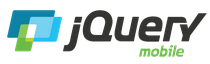 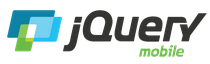 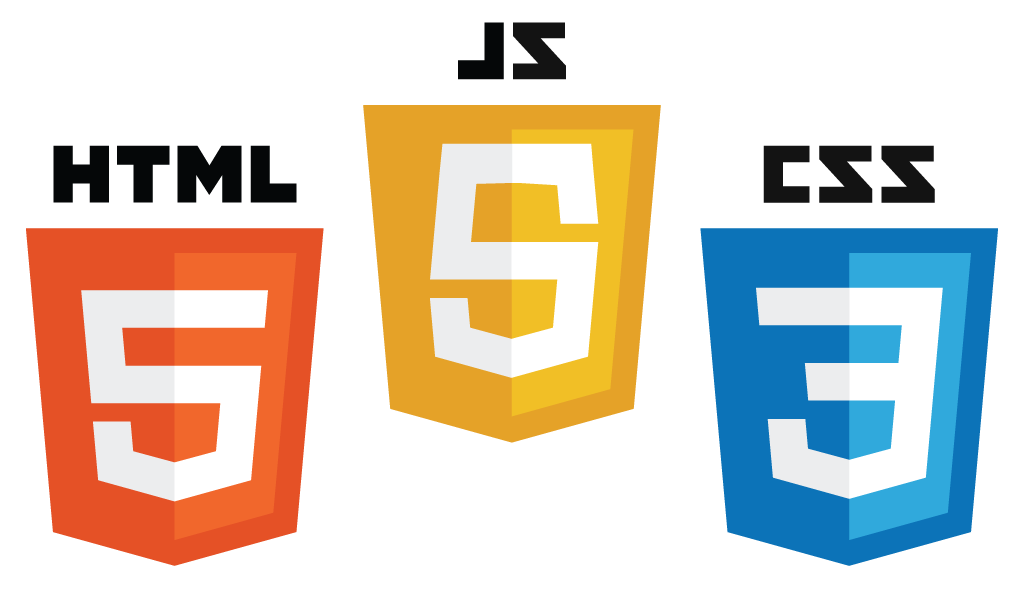 5
Android /iOS Apps Programming
Hybrid Apps
Native Apps
Mobile Web Apps
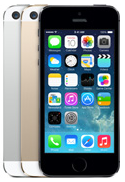 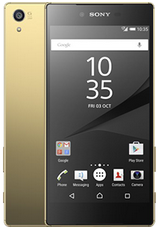 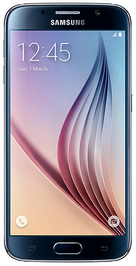 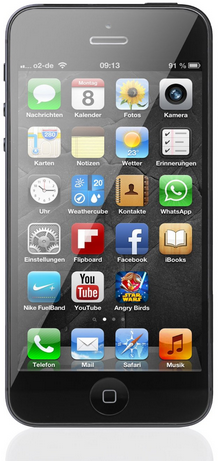 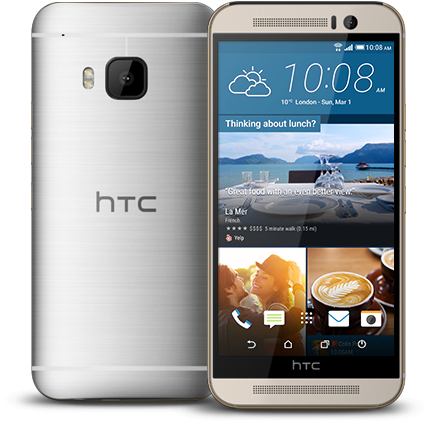 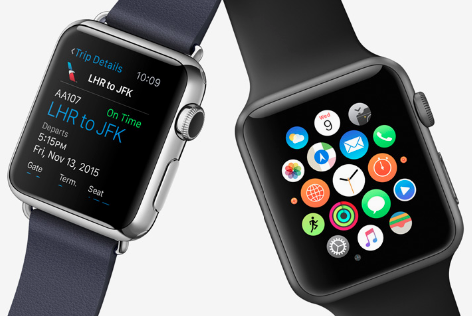 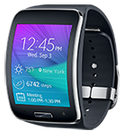 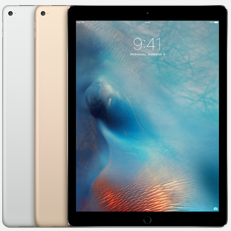 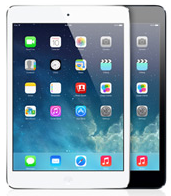 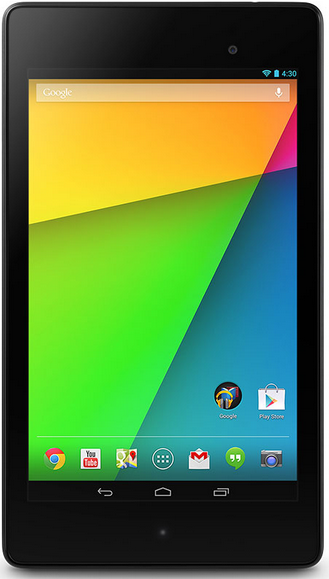 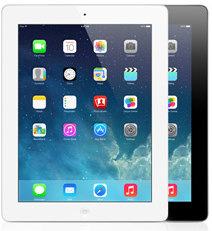 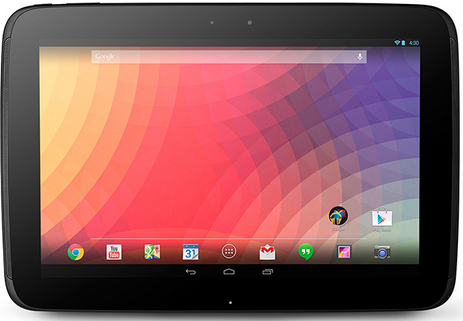 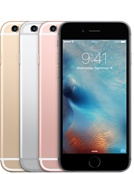 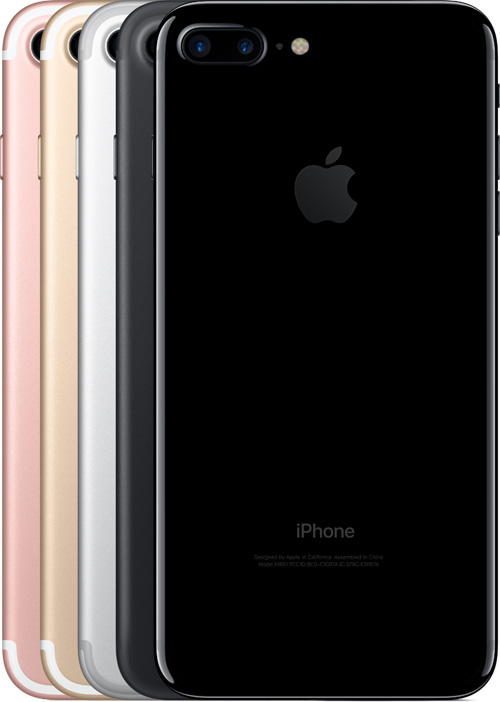 6
App Development Comparison
Device Access
Speed
Development Cost
App Store
ApprovalProcess
Native Apps
Full
Very Fast
Expensive
Available
Mandatory
Hybrid Apps
Full
Available
Low Overhead
Native Speed as Necessary
Reasonable
Web Apps
Partial
Fast
Reasonable
Not Available
None
Source: http://www.scribd.com/doc/50805466/Native-Web-or-Hybrid-Mobile-App-Development
7
Learn HTML5 and JavaScript for iOS: Web Standards-based Apps for iPhone, iPad, and iPod touch, Scott Preston, Apress, 2012
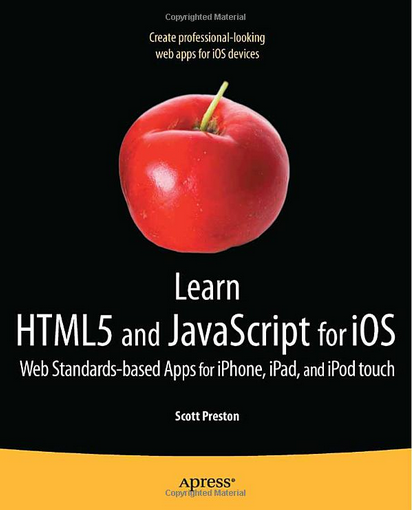 Source: http://www.amazon.com/Learn-HTML5-JavaScript-iOS-Standards-based/dp/1430240385
8
Mobile Web App
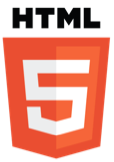 HTML
Phone Data
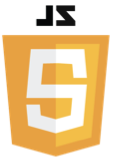 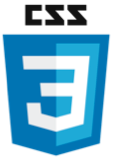 Templates
JavaScript
CSS
External Data
Mobile frameworks and Libraries
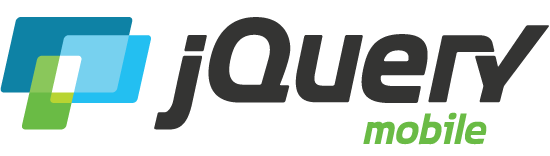 9
Source: Scott Preston, Learn HTML5 and JavaScript for iOS: Web Standards-based Apps for iPhone, iPad, and iPod touch, Apress, 2012
jQuery Mobile
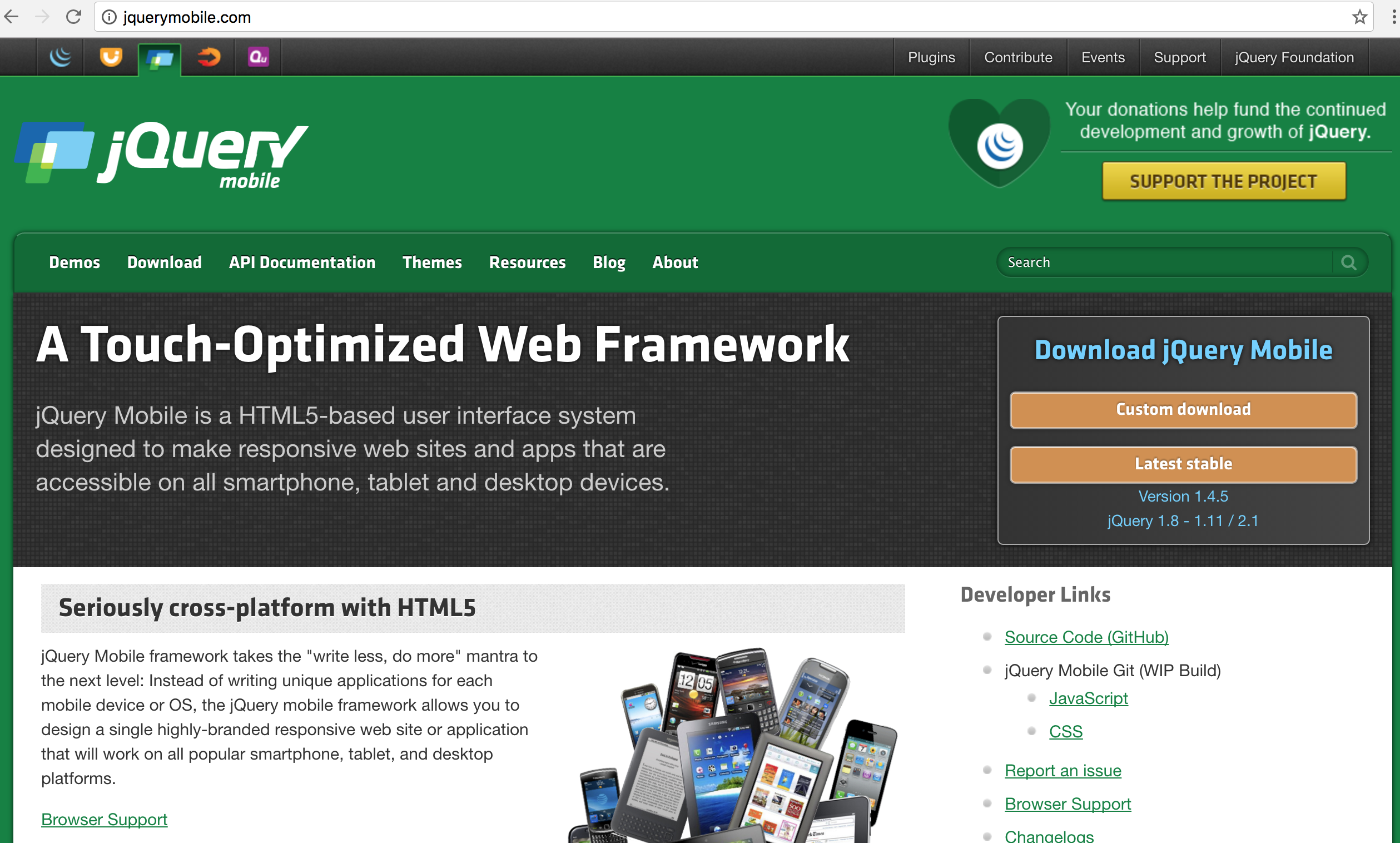 http://jquerymobile.com/
10
Responsive Web Design (RWD)Responsive Front-end FrameworkGoogle Material Design
Mobile frameworks and Libraries
11
Bootstrap
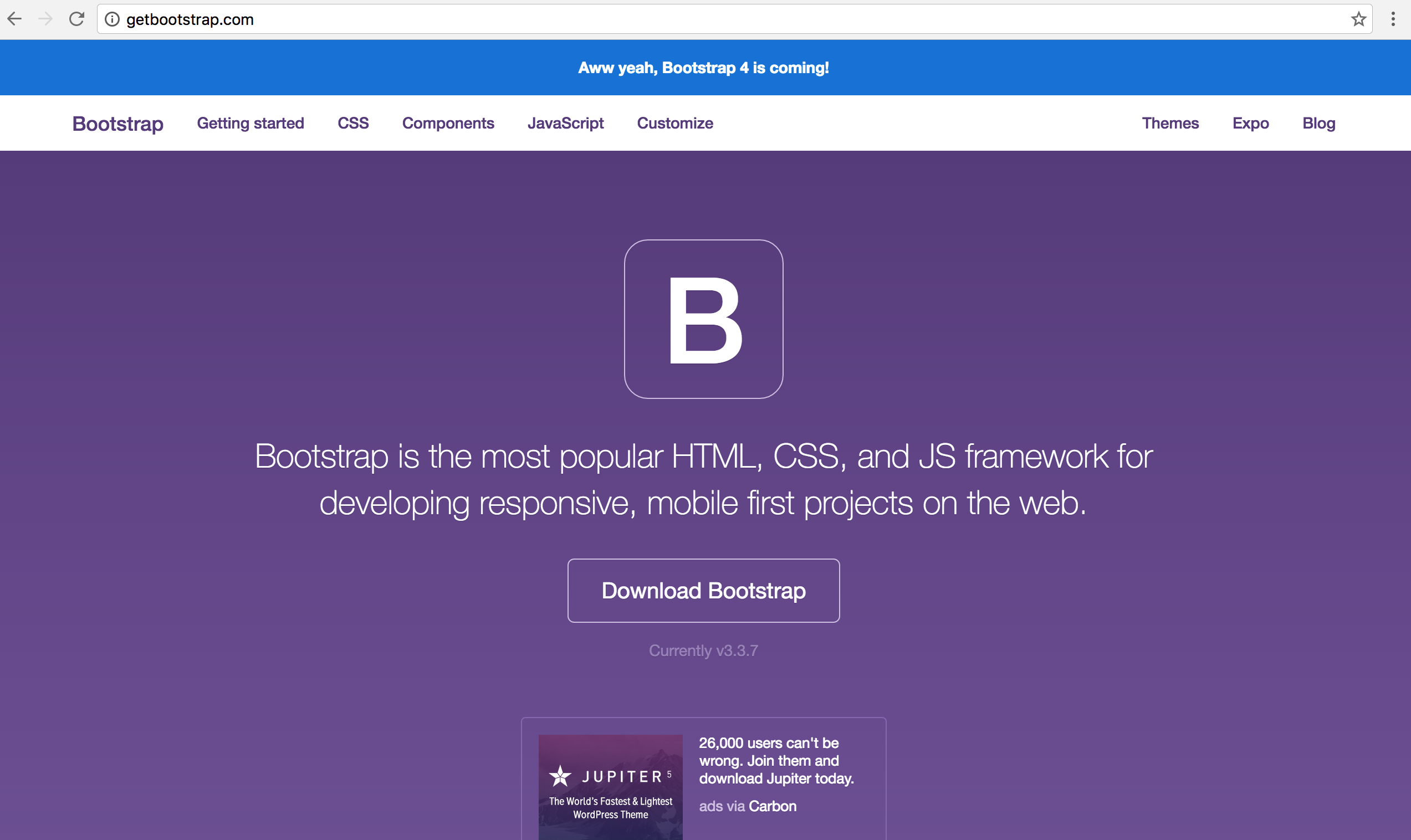 http://getbootstrap.com/
12
ionic
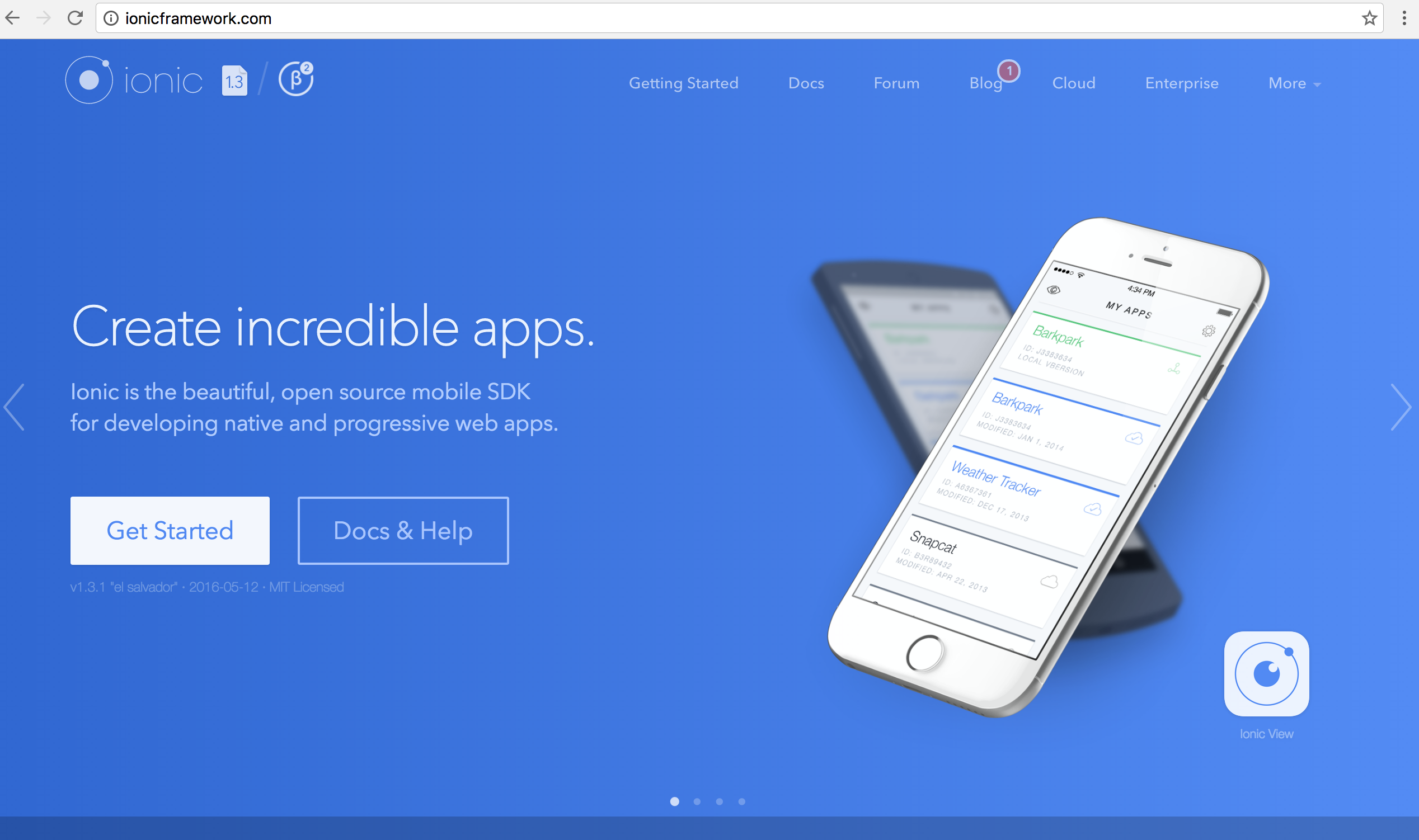 http://ionicframework.com/
13
Sencha Touch
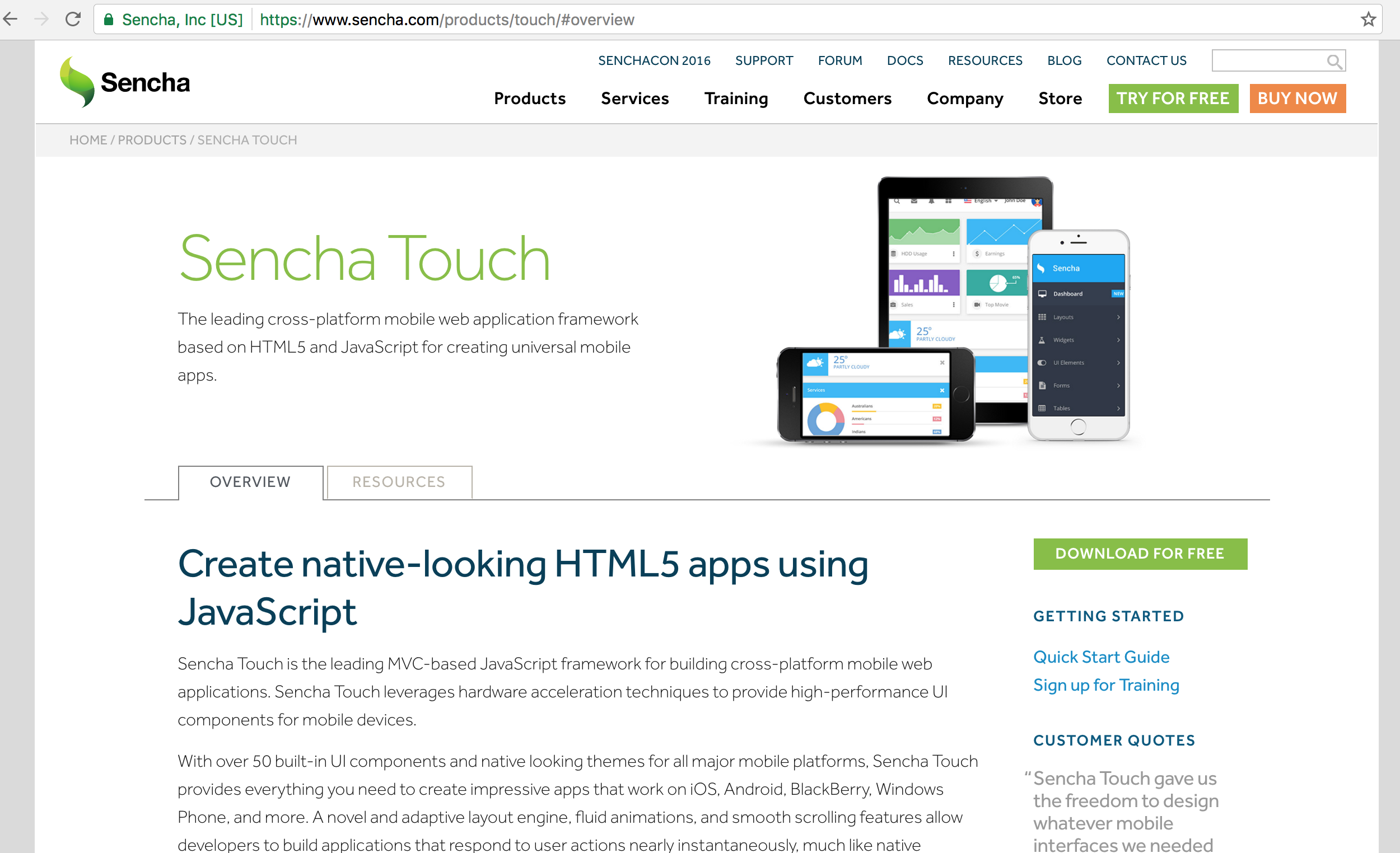 https://www.sencha.com/products/touch
14
Material Design Lite (MDL)
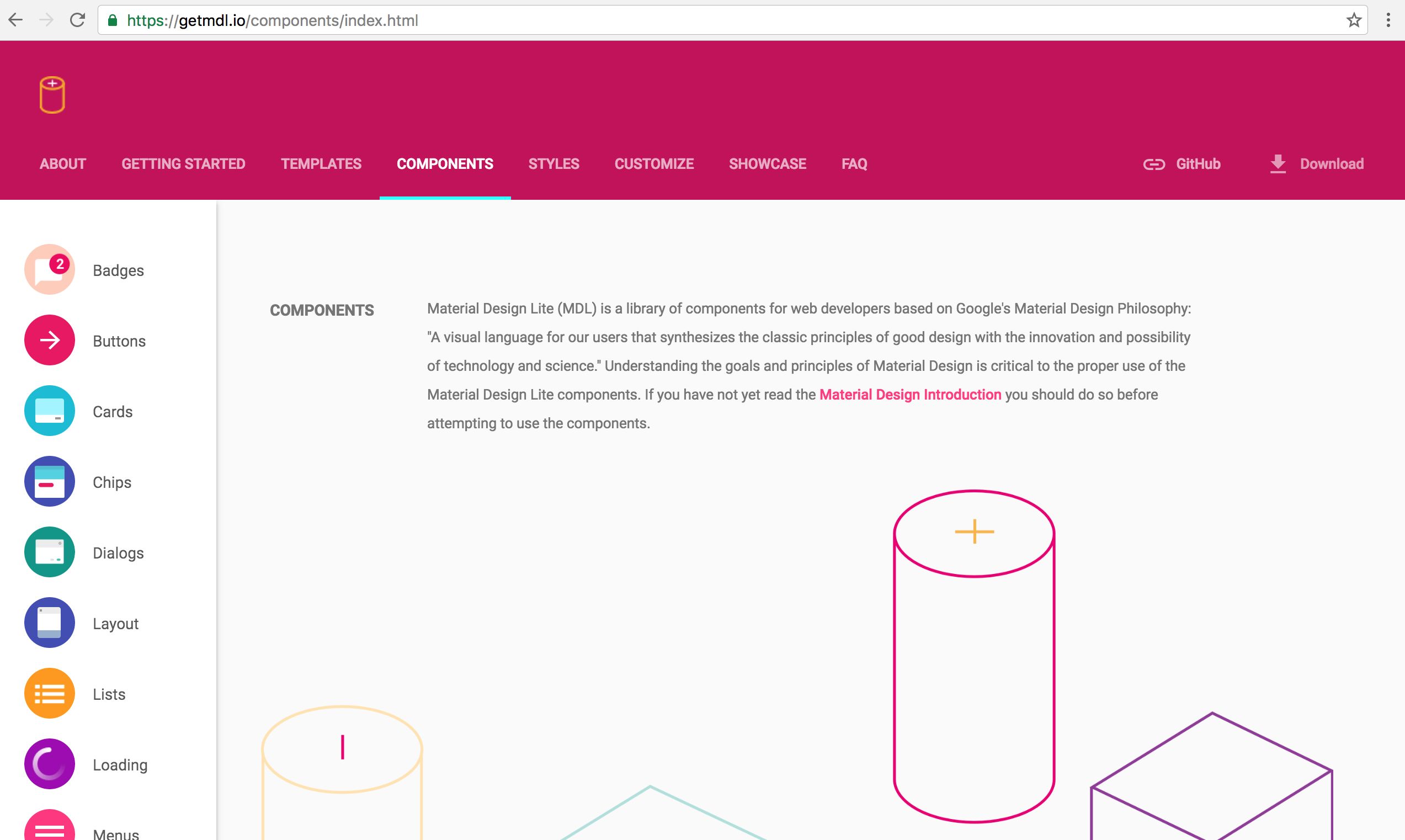 https://getmdl.io/
15
MUI
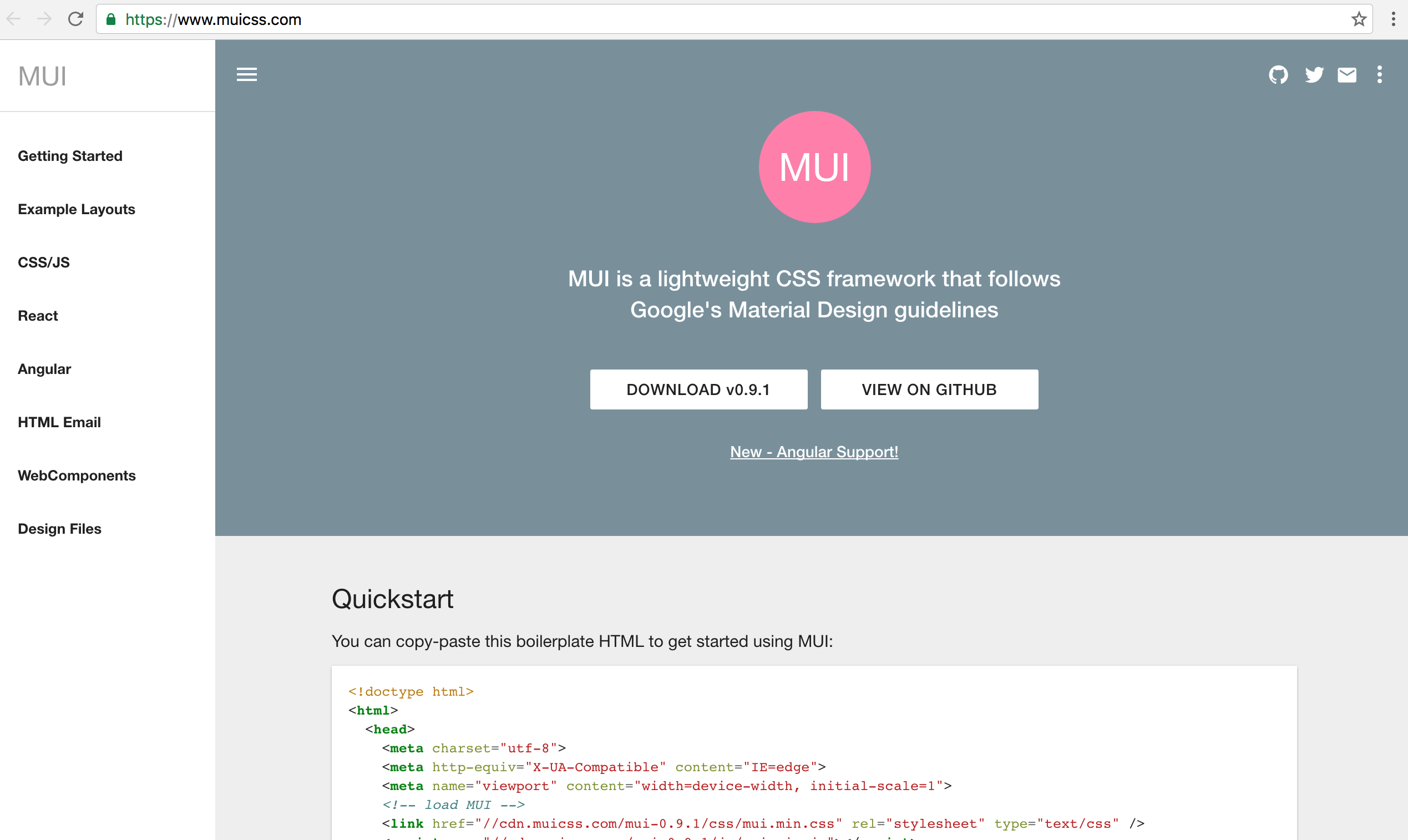 https://www.muicss.com/
16
Materialize
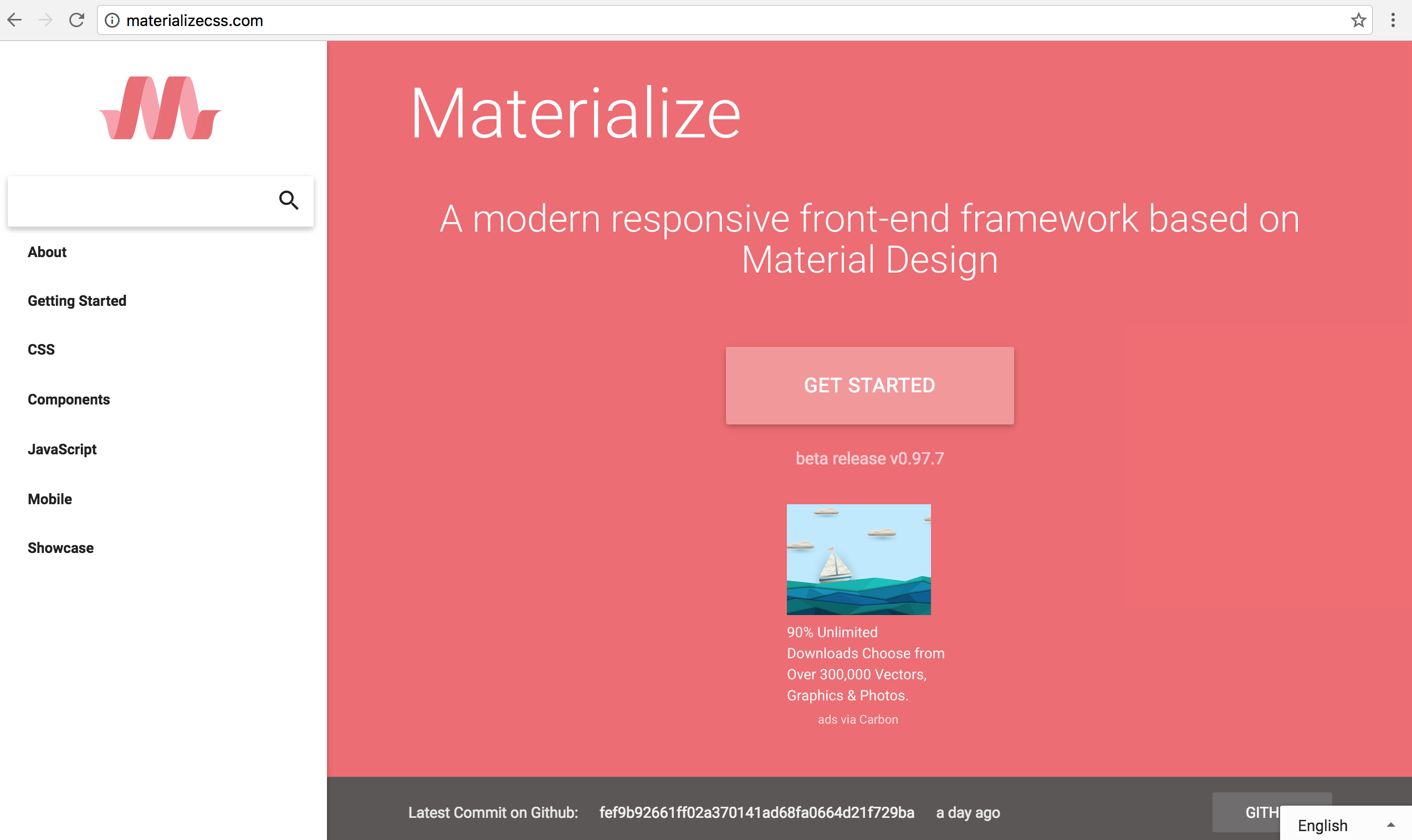 http://materializecss.com/
17
jQuery Mobile
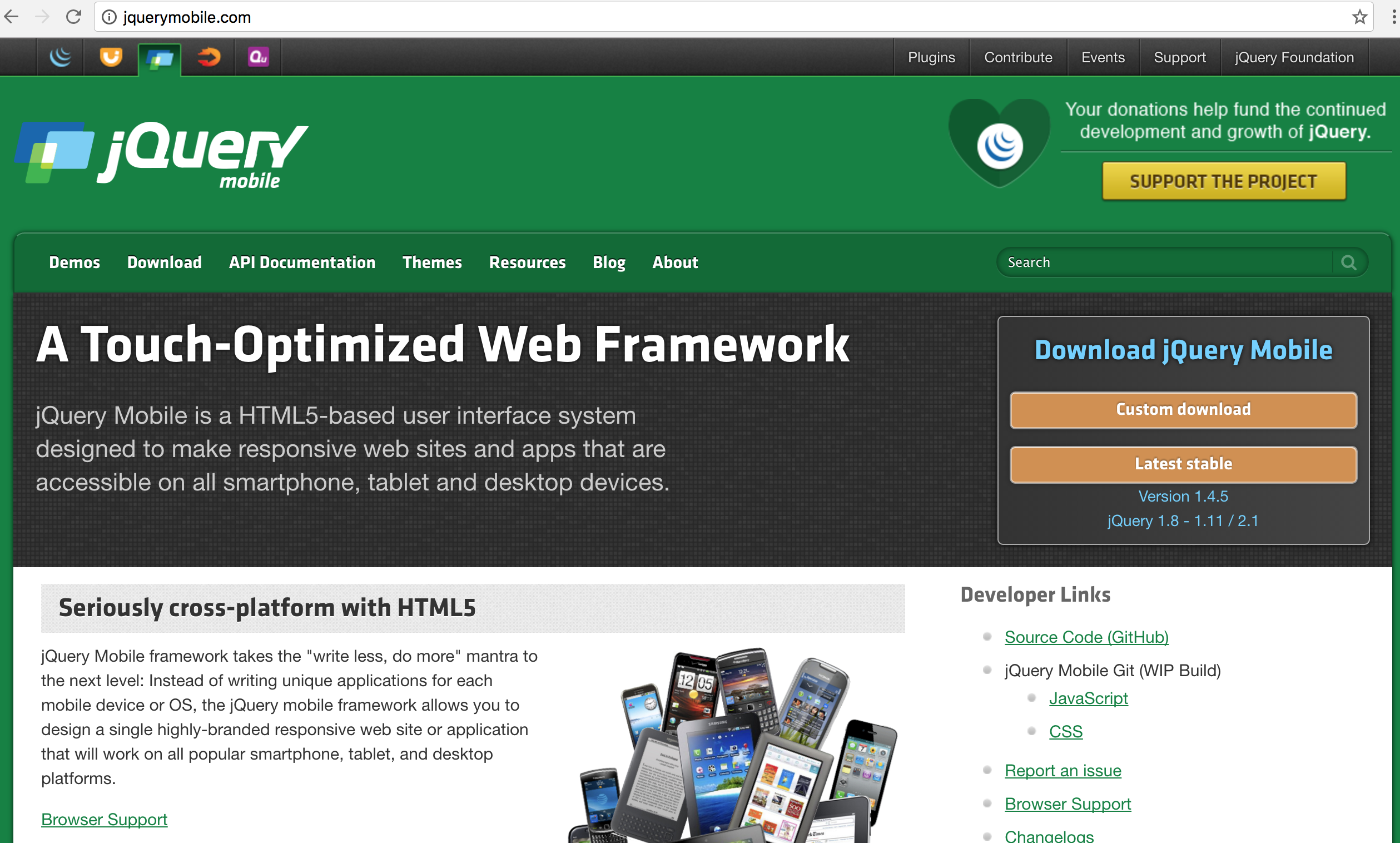 http://jquerymobile.com/
18
jQuery Mobile
Touch-Optimized Web Framework for Smartphones & Tablets
A unified, HTML5-based user interface system for all popular mobile device platforms
built on the rock-solid jQuery and jQuery UI foundation. 
Its lightweight code is built with progressive enhancement, and has a flexible, easily themeable design.
Source: http://jquerymobile.com/
19
jQuery
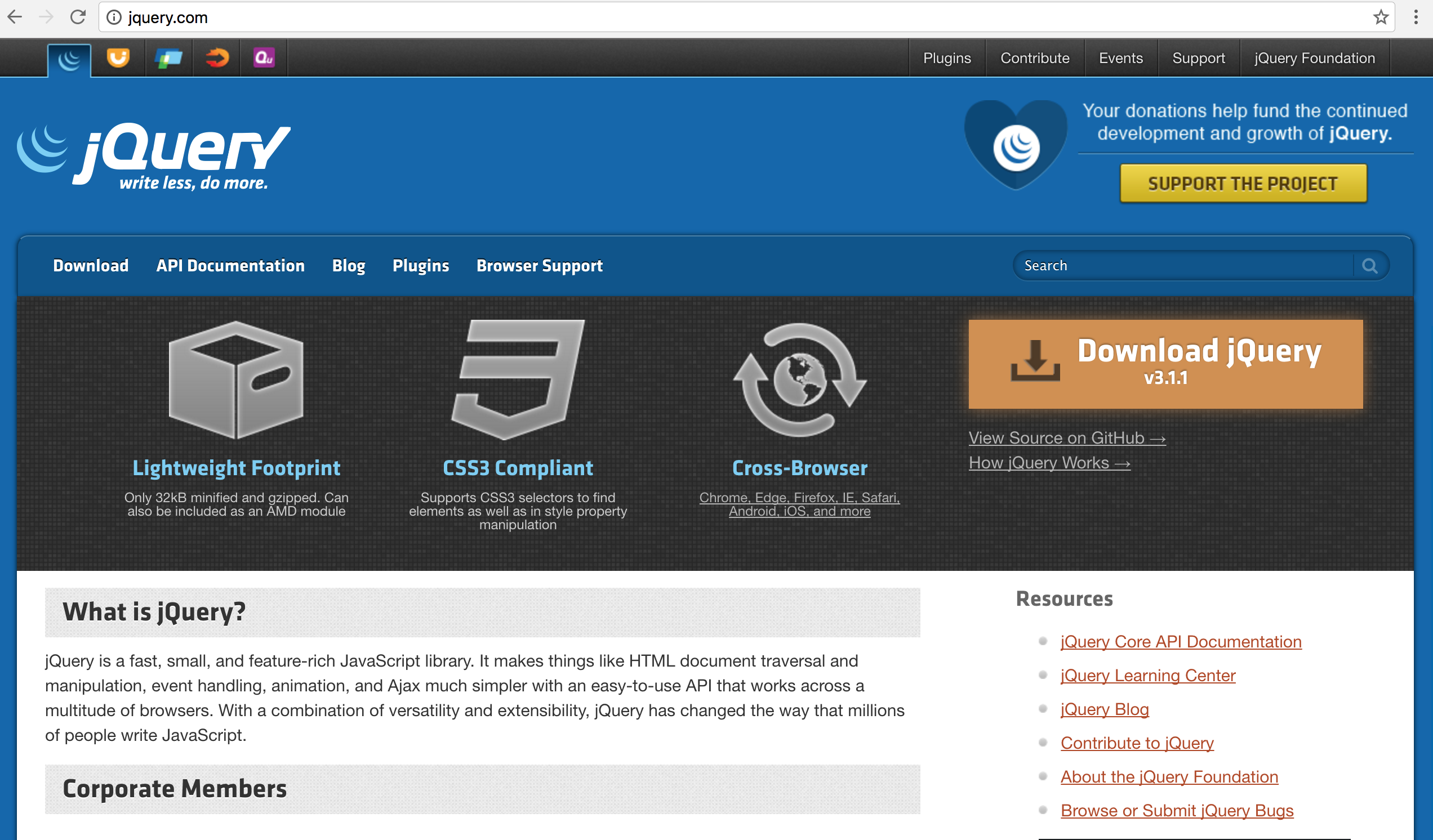 http://jquery.com/
20
jQuery
jQuery is a fast, small, and feature-rich JavaScript library. 
jQuery is the most popular JavaScript library
versatility and extensibility
It makes things like HTML document traversal and manipulation, event handling, animation, and Ajax much simpler with an easy-to-use API that works across a multitude of browsers.
Source: http://jquery.com/
21
jQuery UI
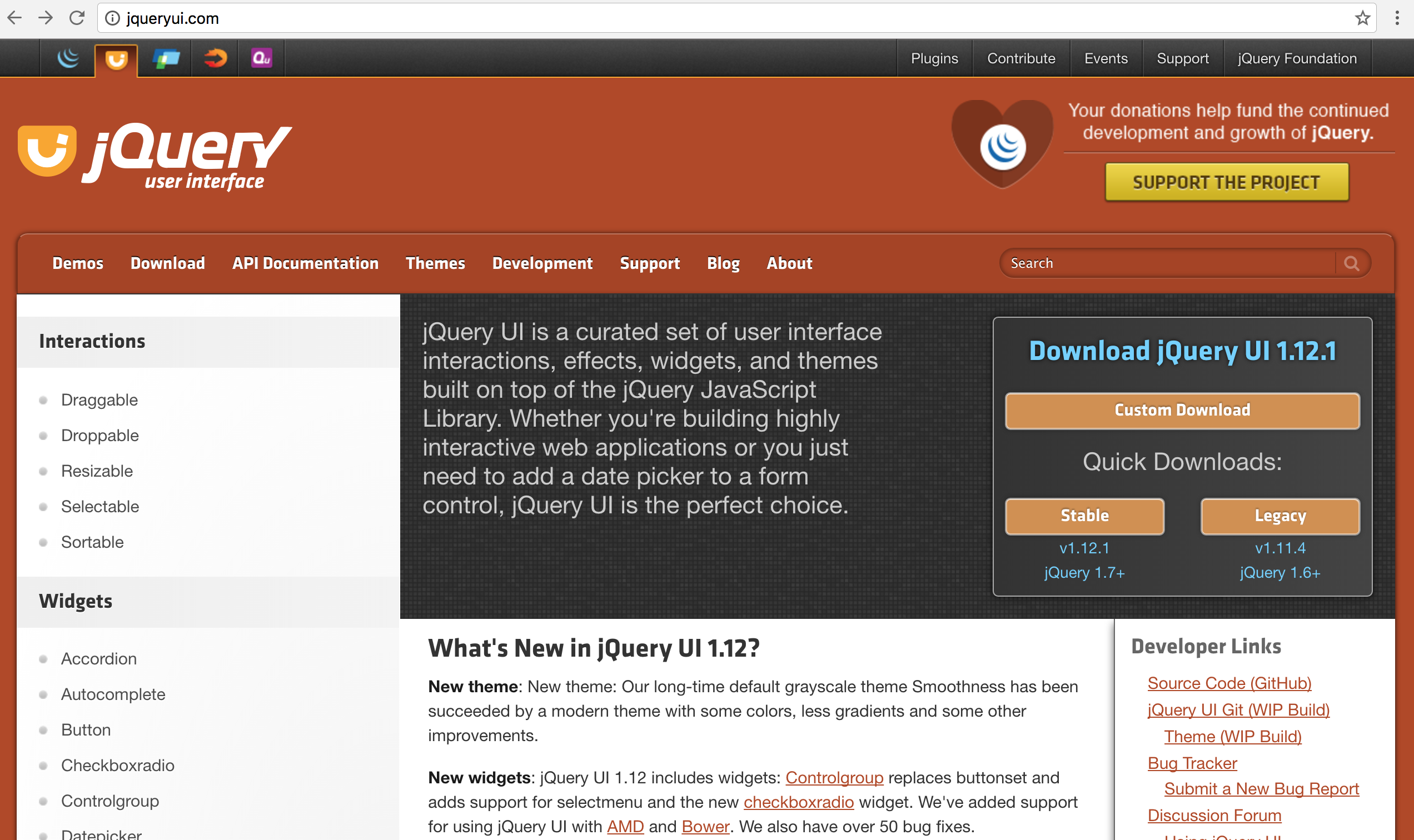 http://jqueryui.com/
22
jQuery Mobile
Seriously cross-platform with HTML5
write less, do more
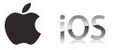 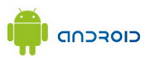 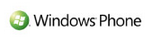 Source: http://jquerymobile.com/
23
jQuery Mobile Demos
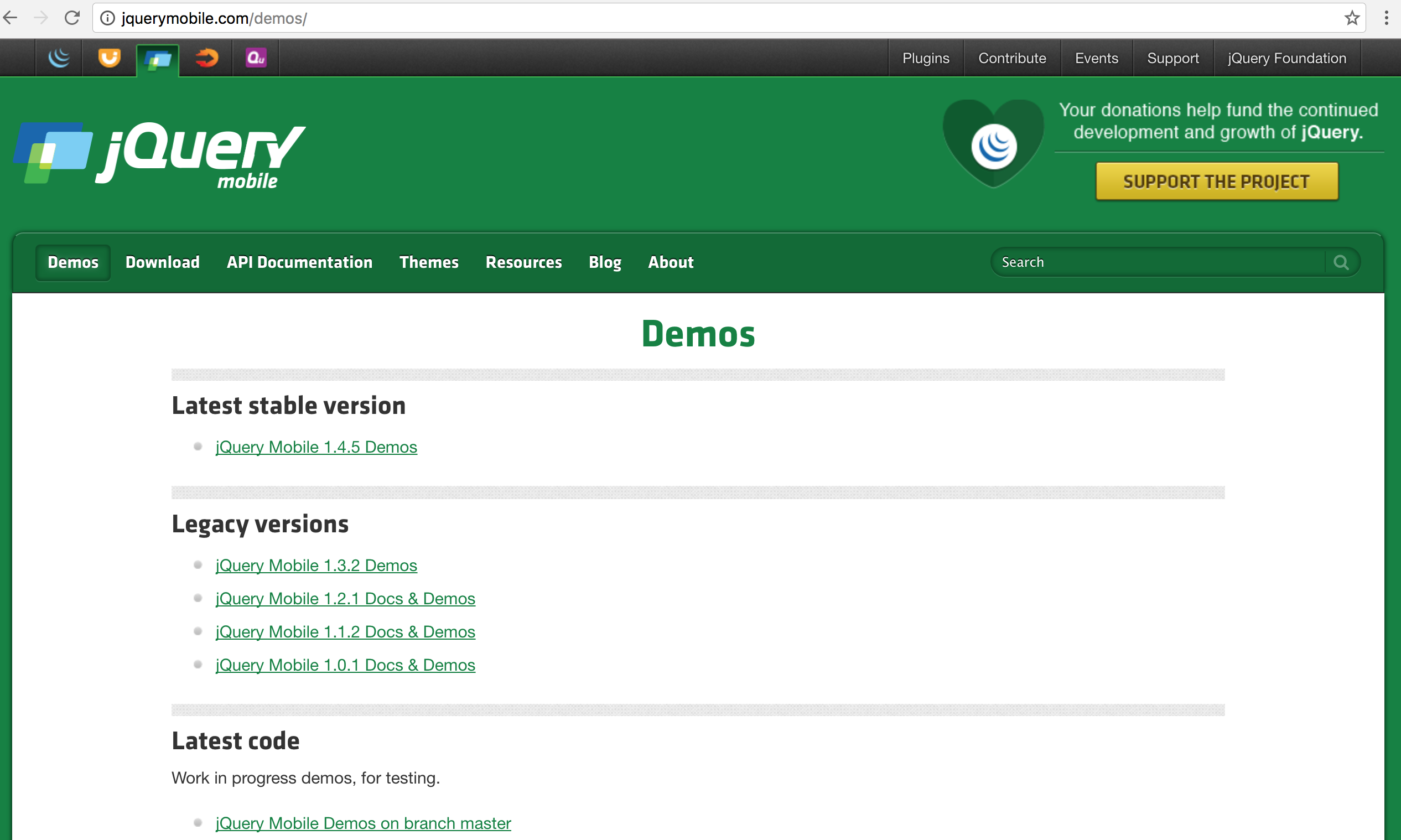 Source: http://jquerymobile.com/demos/
24
jQuery Mobile Demos
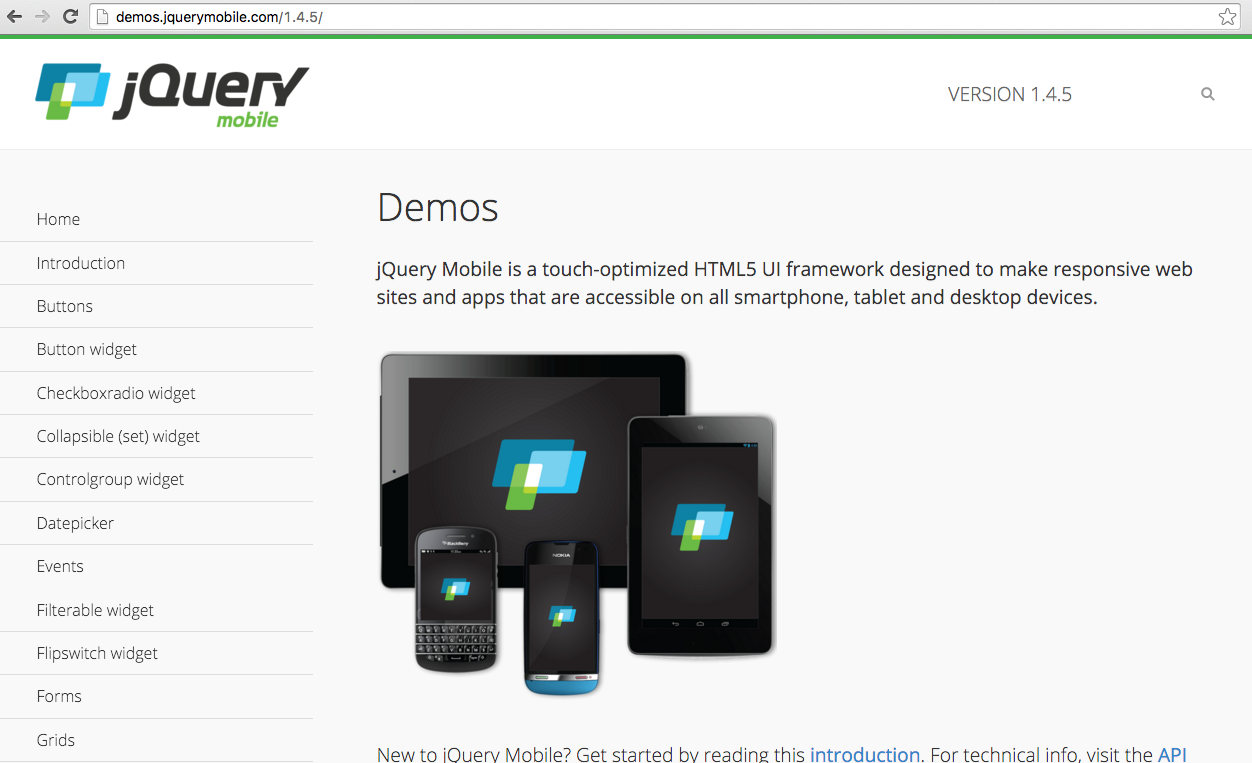 Source: http://demos.jquerymobile.com/1.4.5/
25
jQuery Mobile Demos
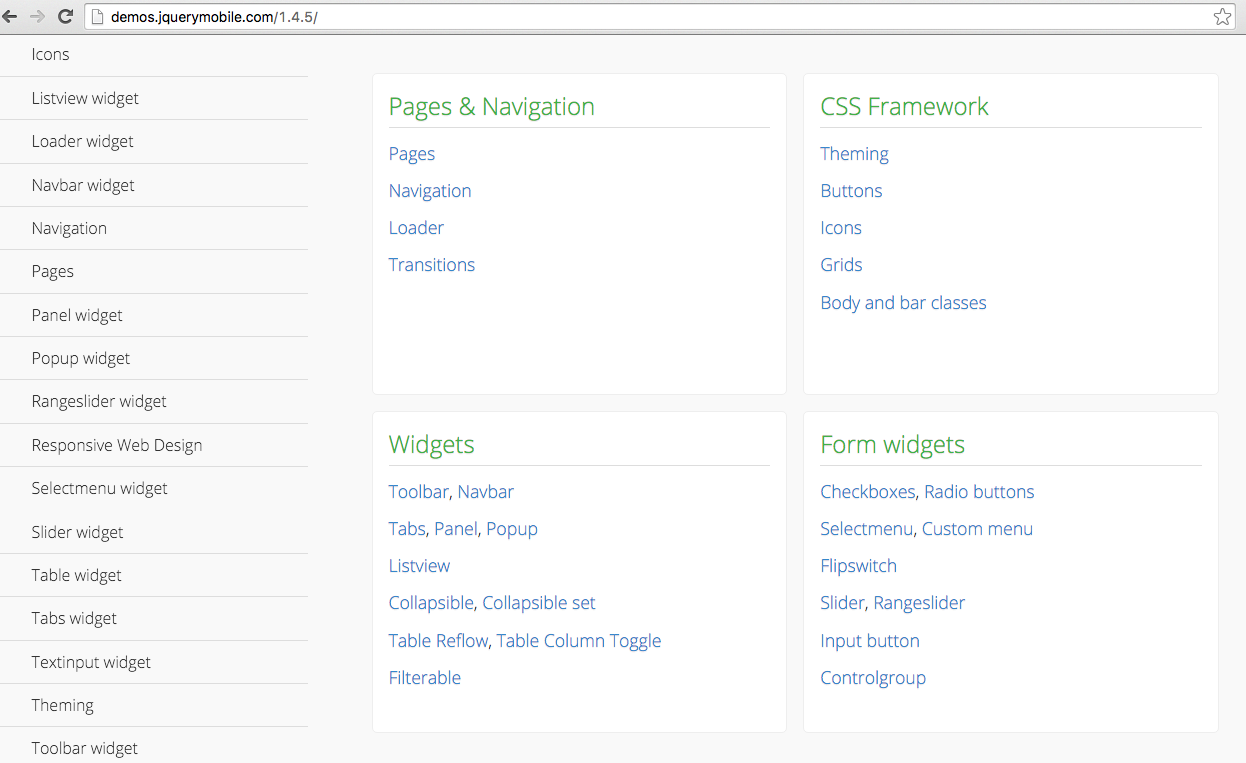 Source: http://demos.jquerymobile.com/1.4.4/
26
jQuery Mobile Download
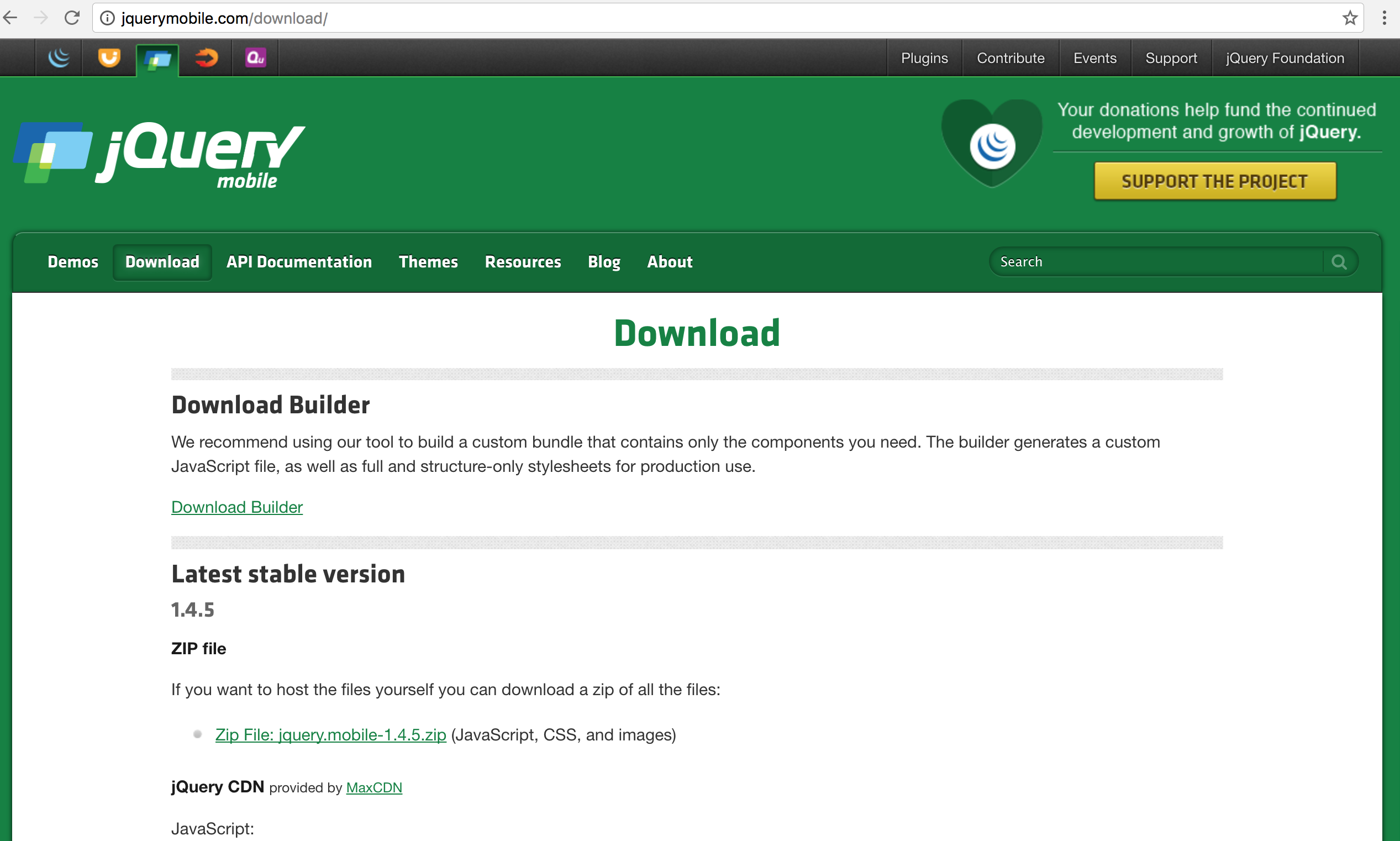 Source: http://jquerymobile.com/download/
27
jQuery Mobile
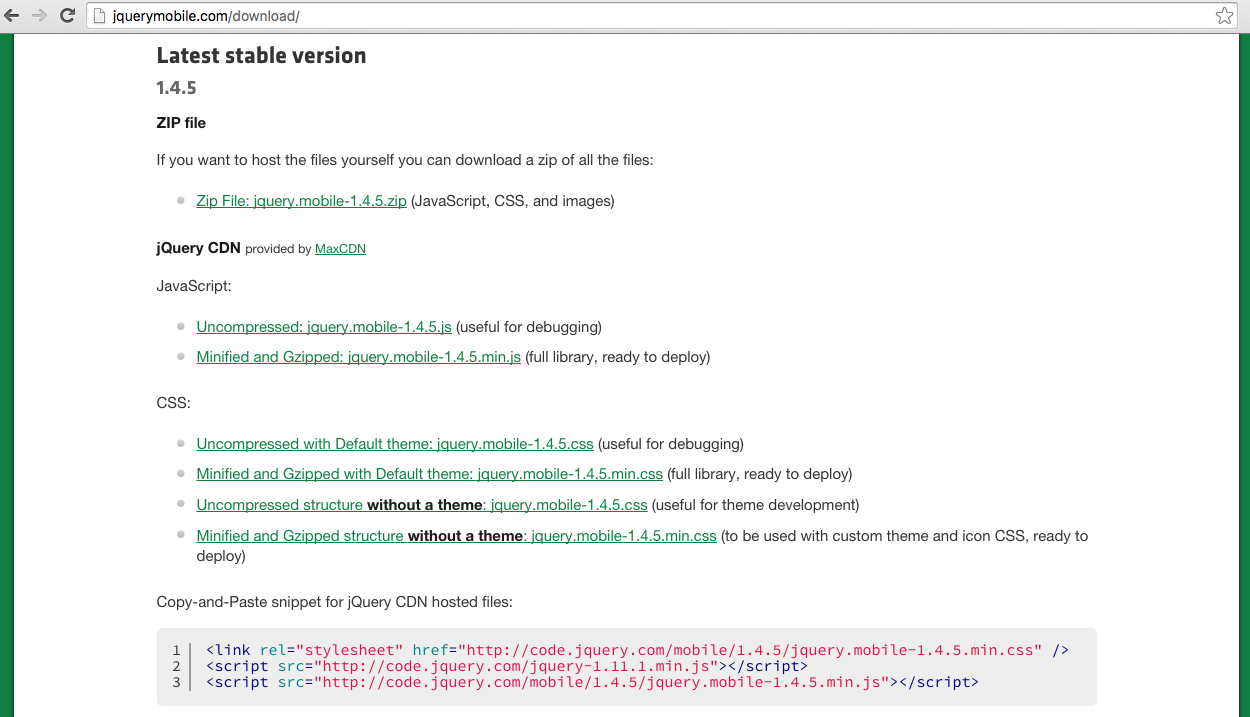 Source: http://jquerymobile.com/download/
28
viewport
<!DOCTYPE html>
<html>
    <head>
       <title>Mobile App Title</title>
       <meta charset=utf-8 />
       <meta name="viewport" content="width=device-width, initial-scale=1">
       <link rel="stylesheet" href="http://code.jquery.com/mobile/1.4.5/jquery.mobile-1.4.5.min.css">
       <script src="http://code.jquery.com/jquery-1.11.1.min.js"></script>
       <script src="http://code.jquery.com/mobile/1.4.5/jquery.mobile-1.4.5.min.js"></script>
    </head>
    <body>

    </body>
</html>
29
viewport
<meta name="viewport" content="width=device-width, initial-scale=1">
30
jquery-1.11.1.min.jsjquery.mobile-1.4.5.min.cssjquery.mobile-1.4.5.min.js
<!DOCTYPE html>
<html>
    <head>
       <title>Mobile App Title</title>
       <meta charset=utf-8 />
       <meta name="viewport" content="width=device-width, initial-scale=1">
       <link rel="stylesheet" href="http://code.jquery.com/mobile/1.4.5/jquery.mobile-1.4.5.min.css">
       <script src="http://code.jquery.com/jquery-1.11.1.min.js"></script>
       <script src="http://code.jquery.com/mobile/1.4.5/jquery.mobile-1.4.5.min.js"></script>
    </head>
    <body>

    </body>
</html>
31
jQuery Mobile Page
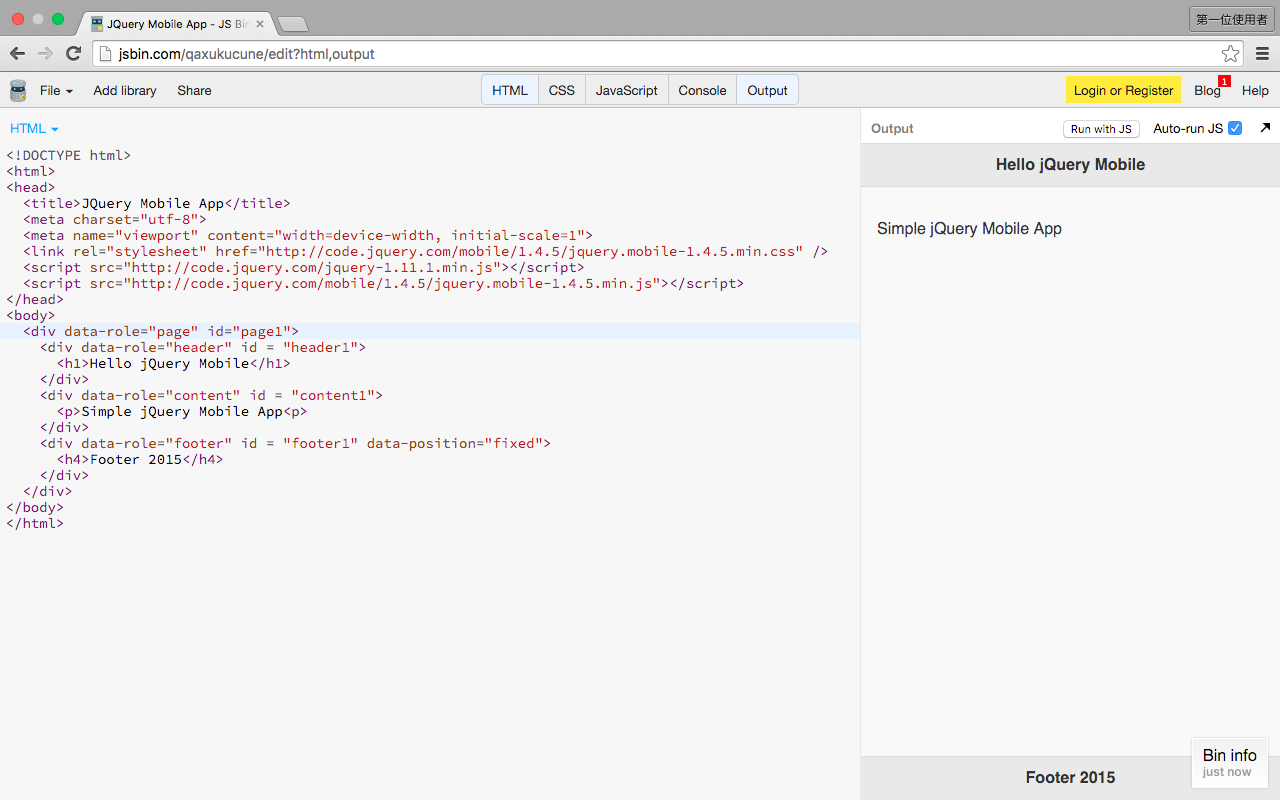 http://jsbin.com/qaxukucune/edit?html,output
32
jQuery Mobile Page
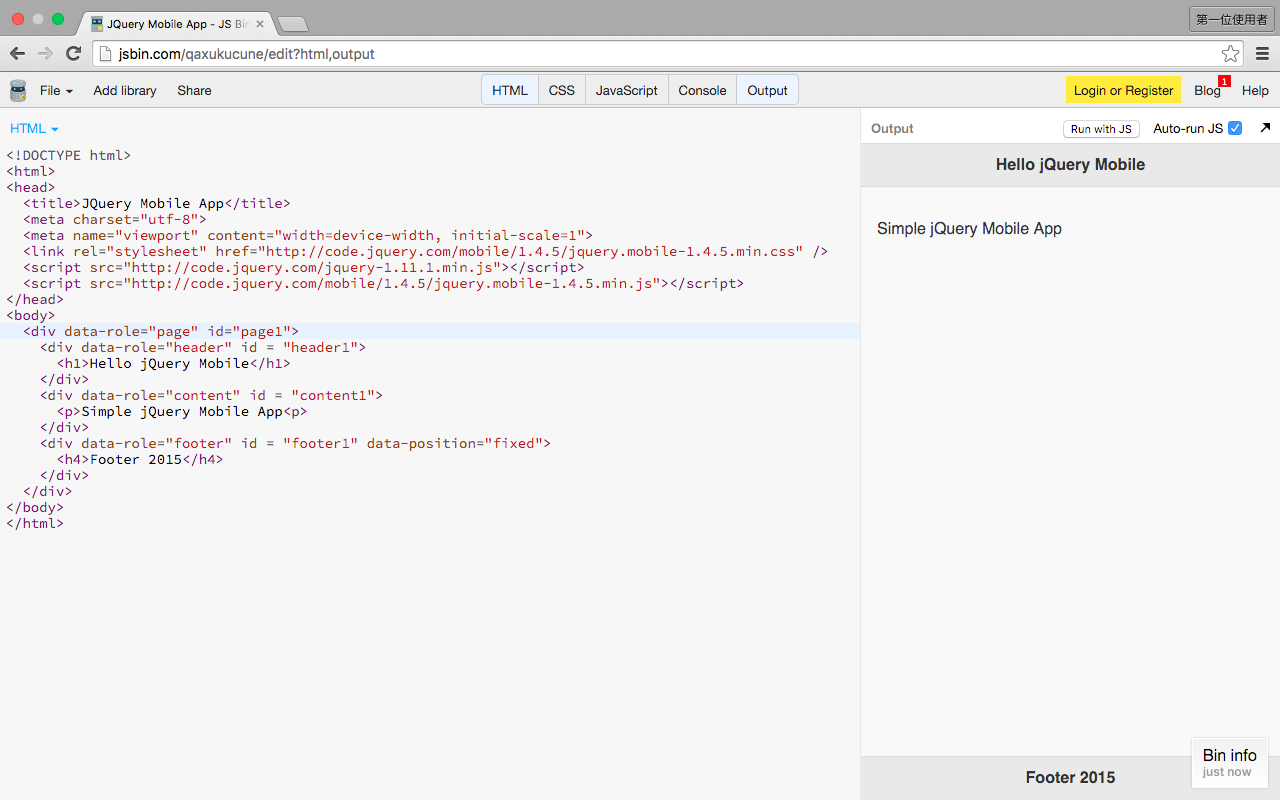 <!DOCTYPE html>
<html>
<head>
  <title>JQuery Mobile App</title>
  <meta charset="utf-8">
  <meta name="viewport" content="width=device-width, initial-scale=1">
  <link rel="stylesheet" href="http://code.jquery.com/mobile/1.4.5/jquery.mobile-1.4.5.min.css" />
  <script src="http://code.jquery.com/jquery-1.11.1.min.js"></script>
  <script src="http://code.jquery.com/mobile/1.4.5/jquery.mobile-1.4.5.min.js"></script>
</head>
<body>
  <div data-role="page" id="page1">
    <div data-role="header" id = "header1">
      <h1>Hello jQuery Mobile</h1>
    </div>
    <div data-role="content" id = "content1">
      <p>Simple jQuery Mobile App<p>
    </div>
    <div data-role="footer" id = "footer1" data-position="fixed">
      <h4>Footer 2015</h4>
    </div>
  </div>
</body>
</html>
http://jsbin.com/qaxukucune/edit?html,output
33
jQuery Mobile: Mobile Graded Browser Support
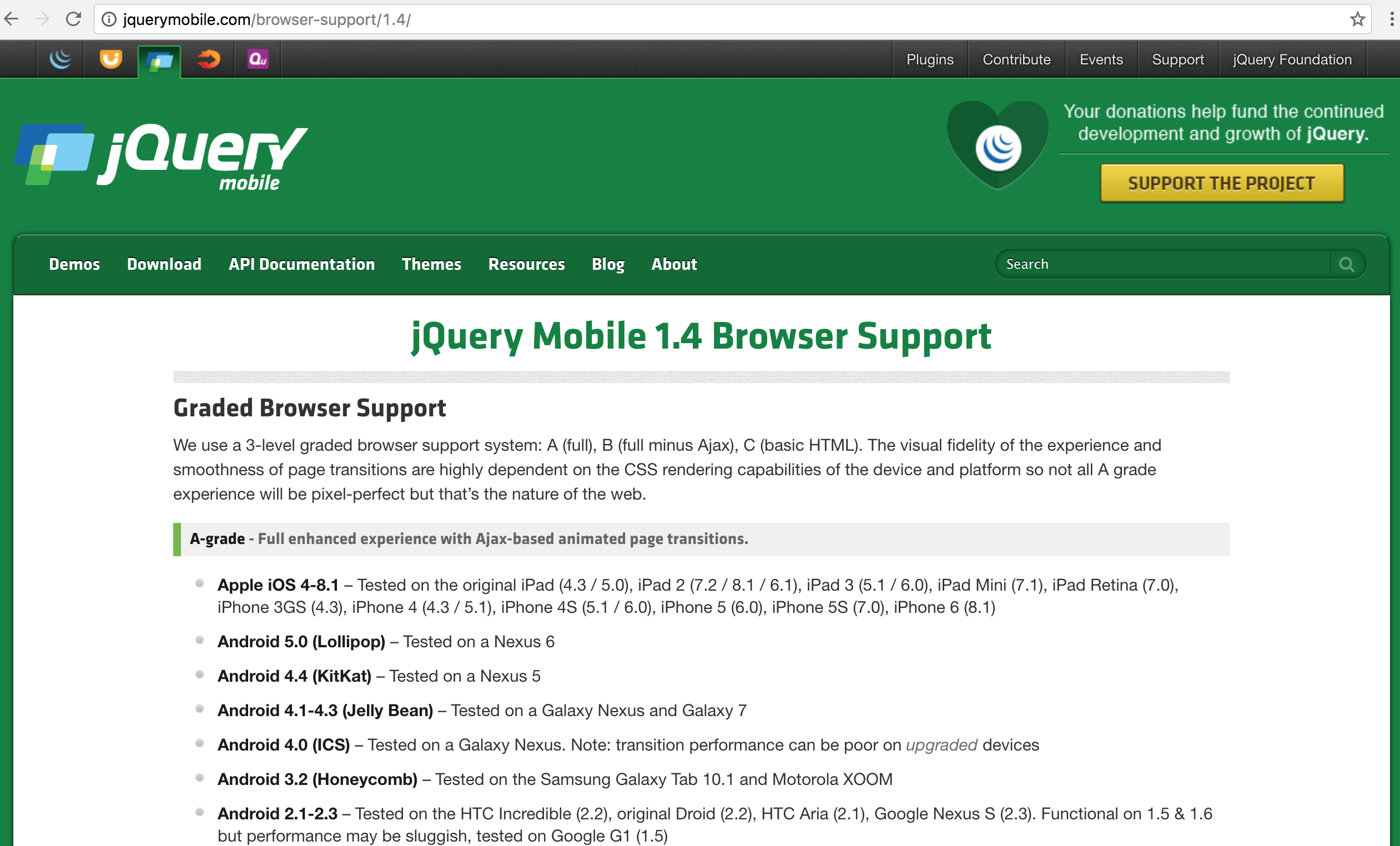 Source: http://jquerymobile.com/gbs/1.4/
34
jQuery Mobile: Mobile Graded Browser Support
jQuery Mobile has broad support for the vast majority of all modern desktop, smartphone, tablet, and e-reader platforms.
A-grade – Full enhanced experience with Ajax-based animated page transitions.
Apple iOS 4-8.1 
Tested on the original iPad (4.3 / 5.0), iPad 2 (7.2 / 8.1 / 6.1), iPad 3 (5.1 / 6.0), iPad Mini (7.1), iPad Retina (7.0), iPhone 3GS (4.3), iPhone 4 (4.3 / 5.1), iPhone 4S (5.1 / 6.0), iPhone 5 (6.0), iPhone 5S (7.0), iPhone 6 (8.1)
Android 5.0 (Lollipop) 
Tested on a Nexus 6
Android 4.4 (KitKat)
Tested on a Nexus 5
Android 4.1-4.3 (Jelly Bean)
Tested on a Galaxy Nexus and Galaxy 7
Source: http://jquerymobile.com/gbs/
35
W3schools.com jQuery Mobile
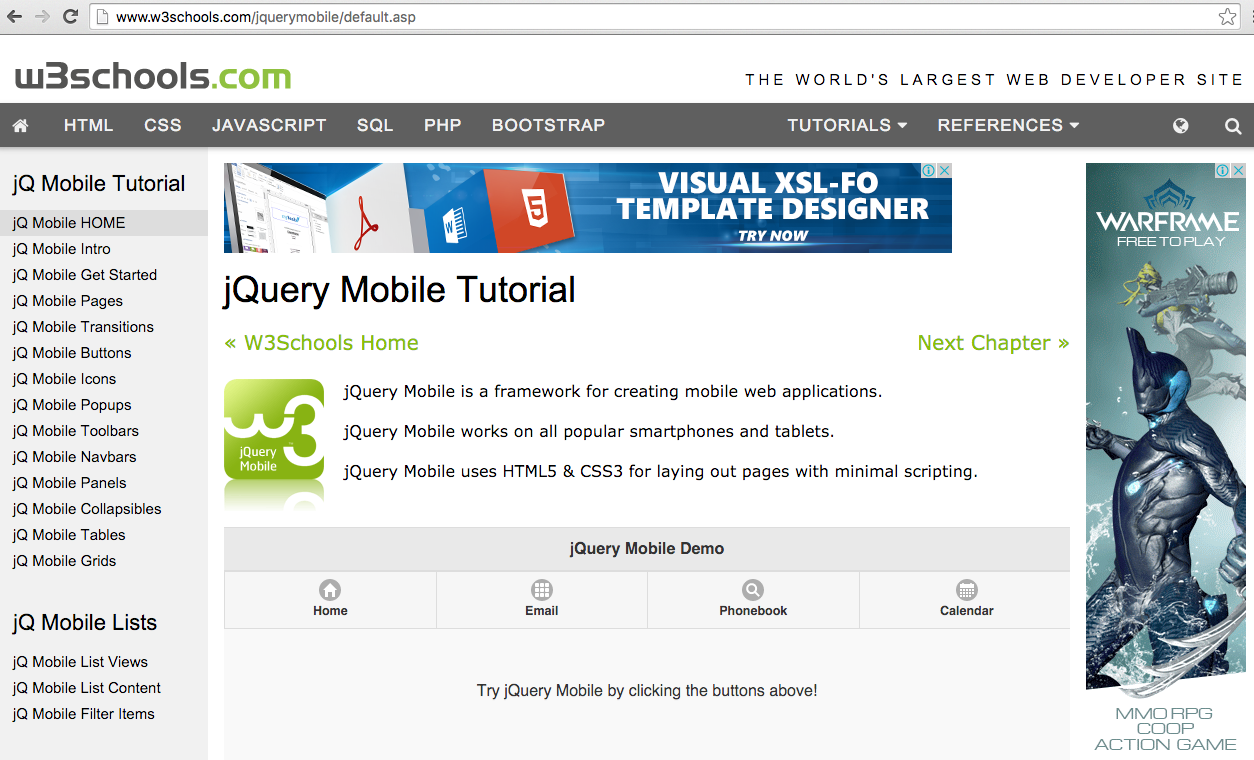 Source: http://www.w3schools.com/jquerymobile/default.asp
36
codiqa: drag-and-drop builder for mobile apps
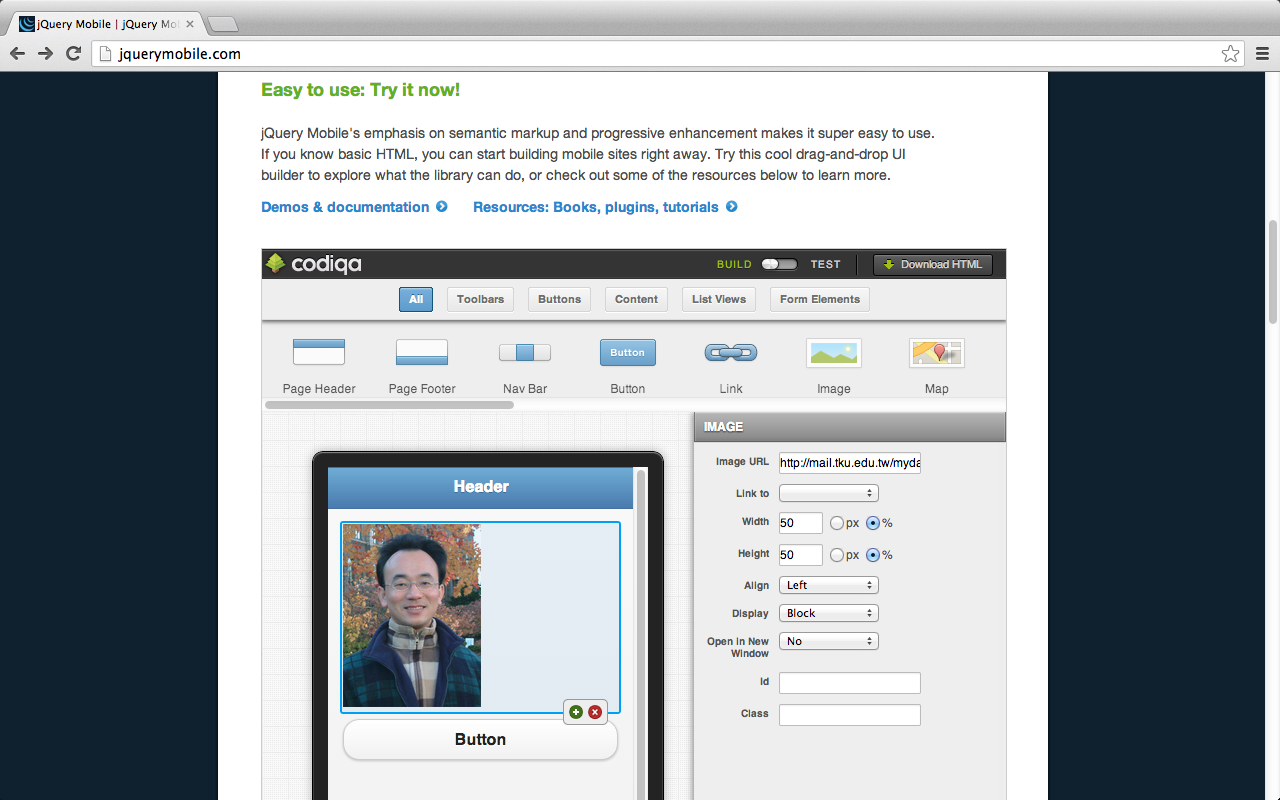 Source: http://jquerymobile.com/
37
codiqa: drag-and-drop builder for mobile apps
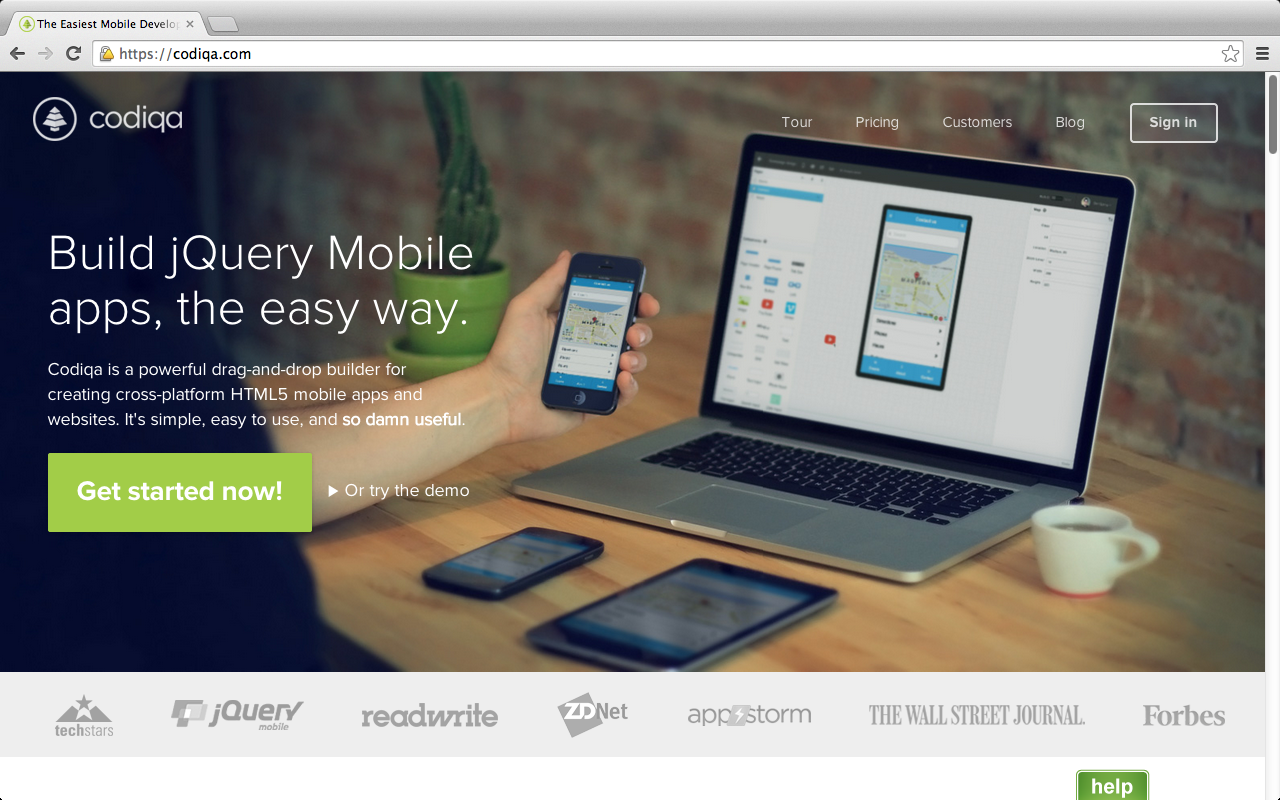 https://codiqa.com/
38
codiqa demo
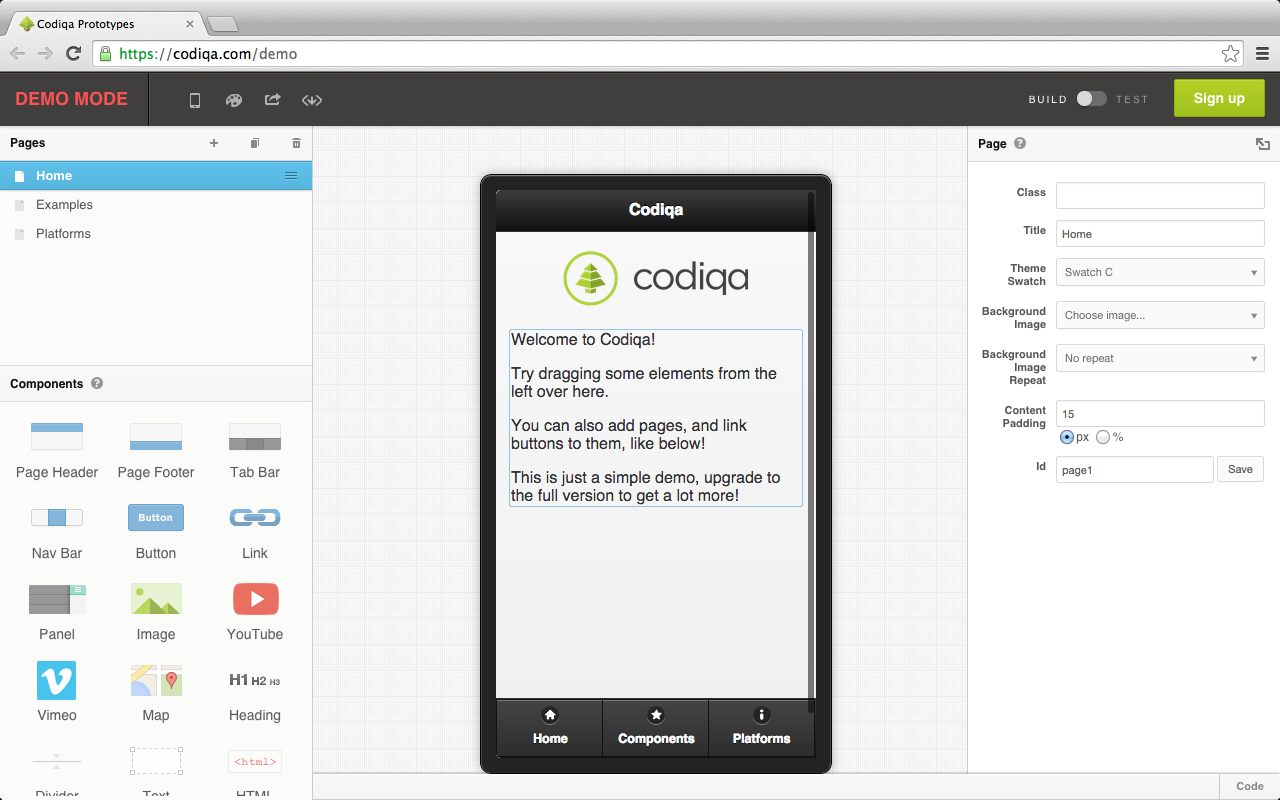 https://codiqa.com/demo
39
Codiqa Components
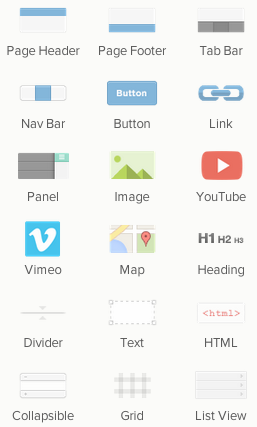 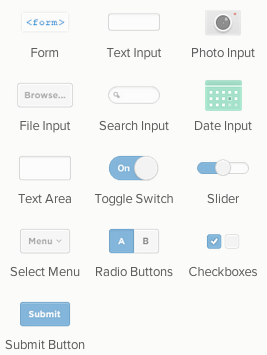 https://codiqa.com/demo
40
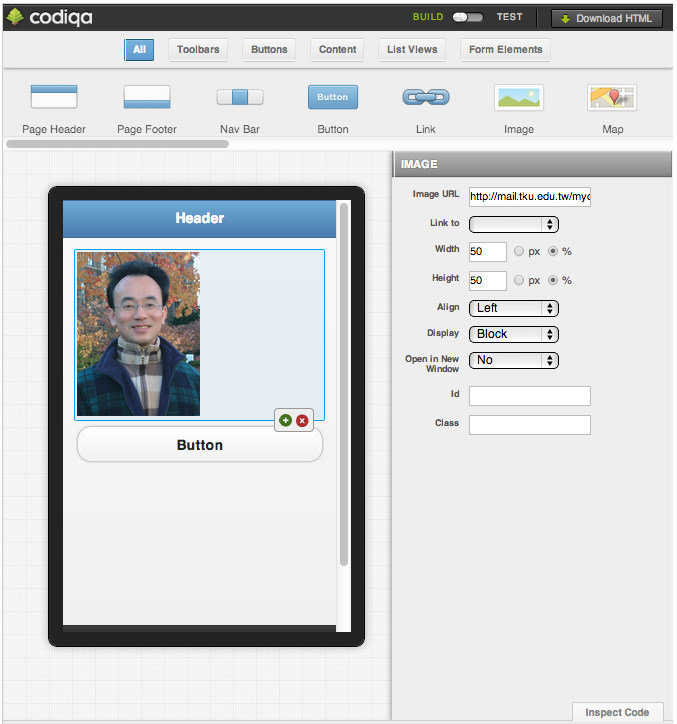 Source: http://jquerymobile.com/
41
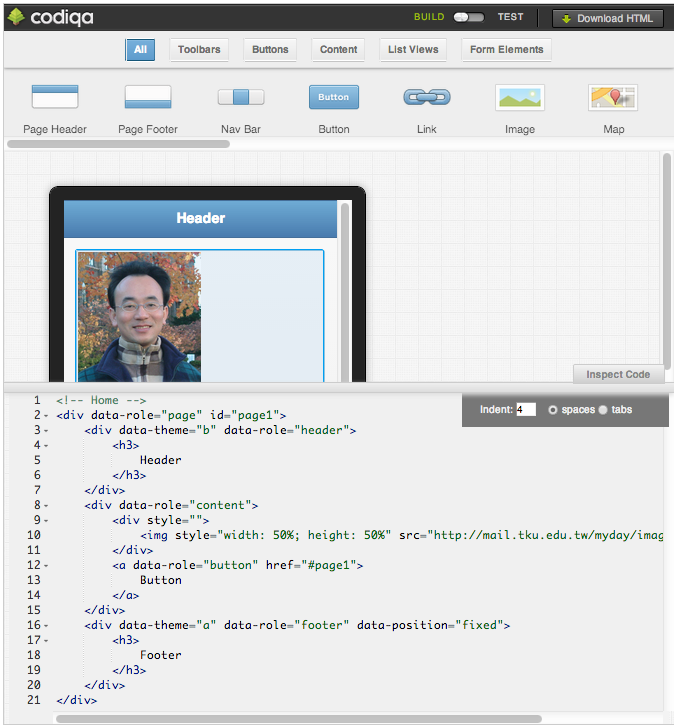 Source: http://jquerymobile.com/
42
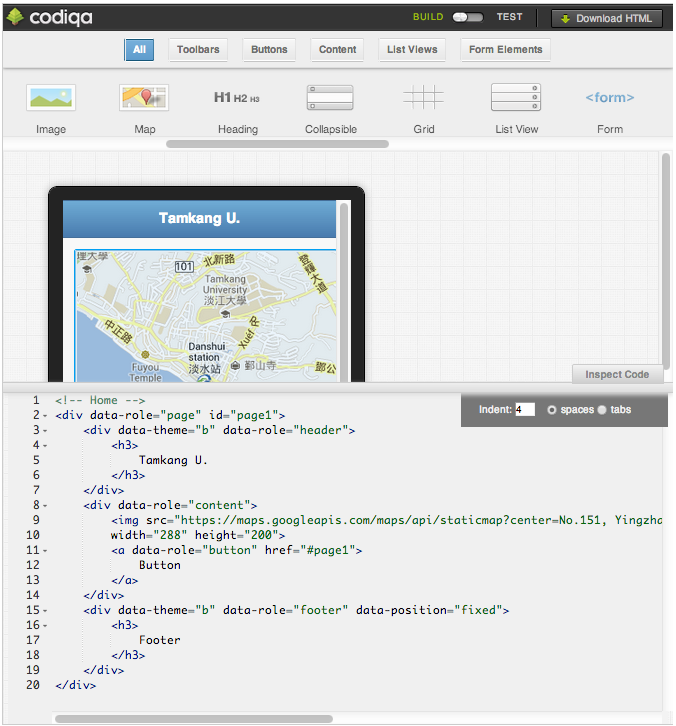 Source: http://jquerymobile.com/
43
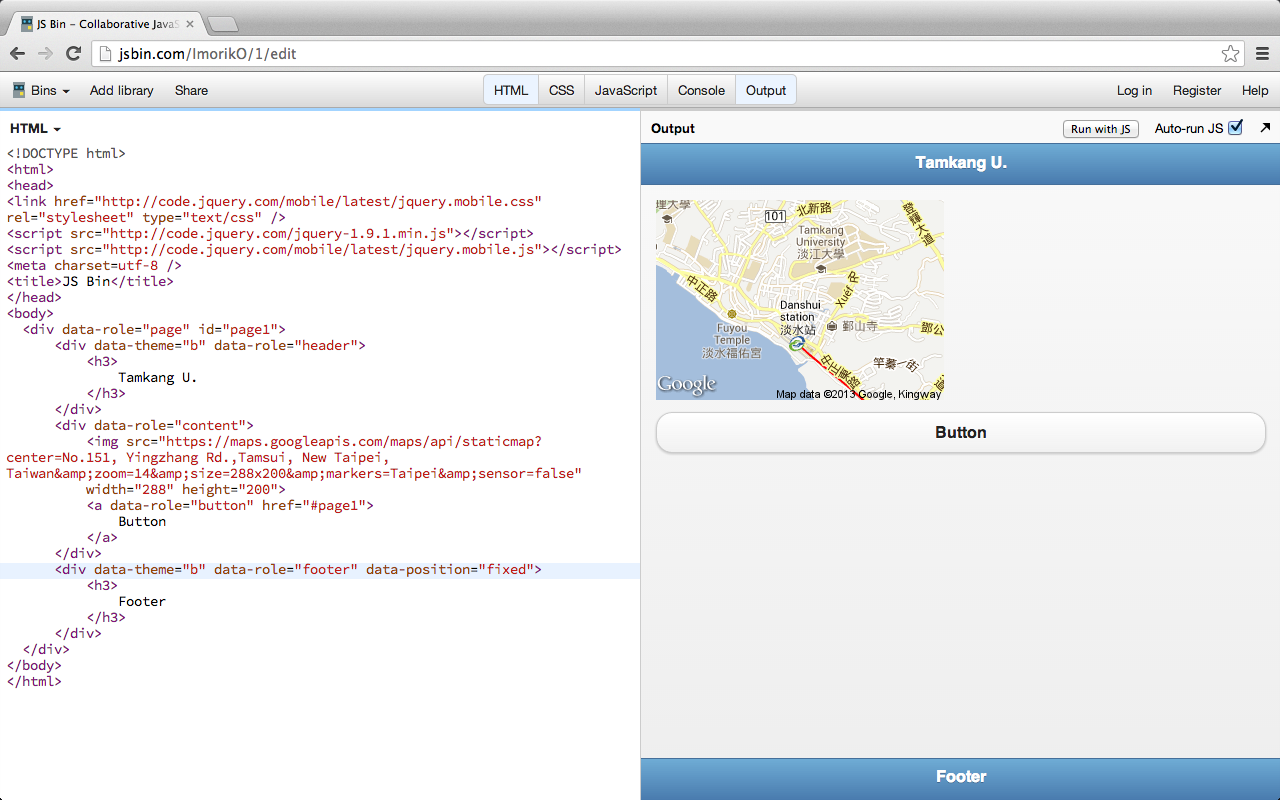 http://jsbin.com/ImorikO/1/edit
44
<!DOCTYPE html>
<html>
<head>
<link href="http://code.jquery.com/mobile/latest/jquery.mobile.css" rel="stylesheet" type="text/css" />
<script src="http://code.jquery.com/jquery-1.9.1.min.js"></script>
<script src="http://code.jquery.com/mobile/latest/jquery.mobile.js"></script>
<meta charset=utf-8 />
<title>JS Bin</title>
</head>
<body>
  <div data-role="page" id="page1">
      <div data-theme="b" data-role="header">
          <h3>
              Tamkang U.
          </h3>
      </div>
      <div data-role="content">
          <img src="https://maps.googleapis.com/maps/api/staticmap?center=No.151, Yingzhang Rd.,Tamsui, New Taipei, Taiwan&amp;zoom=14&amp;size=288x200&amp;markers=Taipei&amp;sensor=false"
          width="288" height="200">
          <a data-role="button" href="#page1">
              Button
          </a>
      </div>
      <div data-theme="b" data-role="footer" data-position="fixed">
          <h3>
              Footer
          </h3>
      </div>
  </div>
</body>
</html>
45
Get inspired: Built with jQuery Mobile
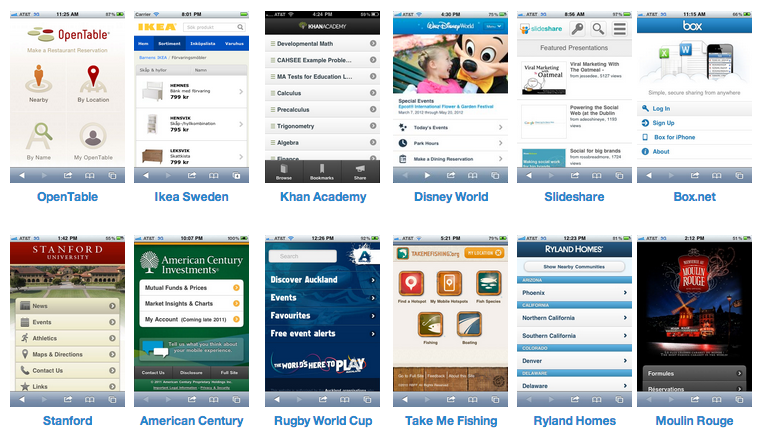 Source: http://jquerymobile.com/
46
[Speaker Notes: Get inspired: Built with jQuery Mobile
There are hundreds of popular web sites and apps built with jQuery Mobile. Here's a small sampling of sites collected on jQM Gallery - be sure to check that site often to see what's new and notable.]
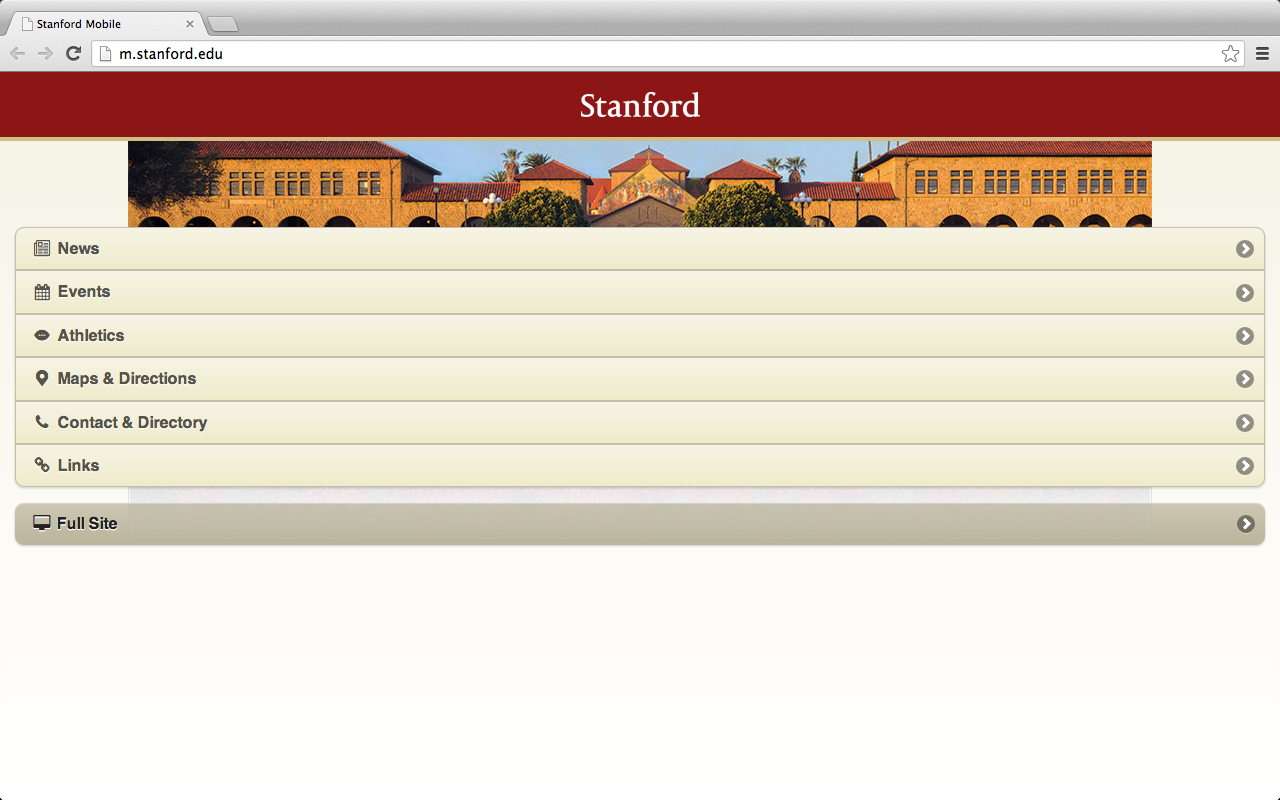 http://m.stanford.edu/
47
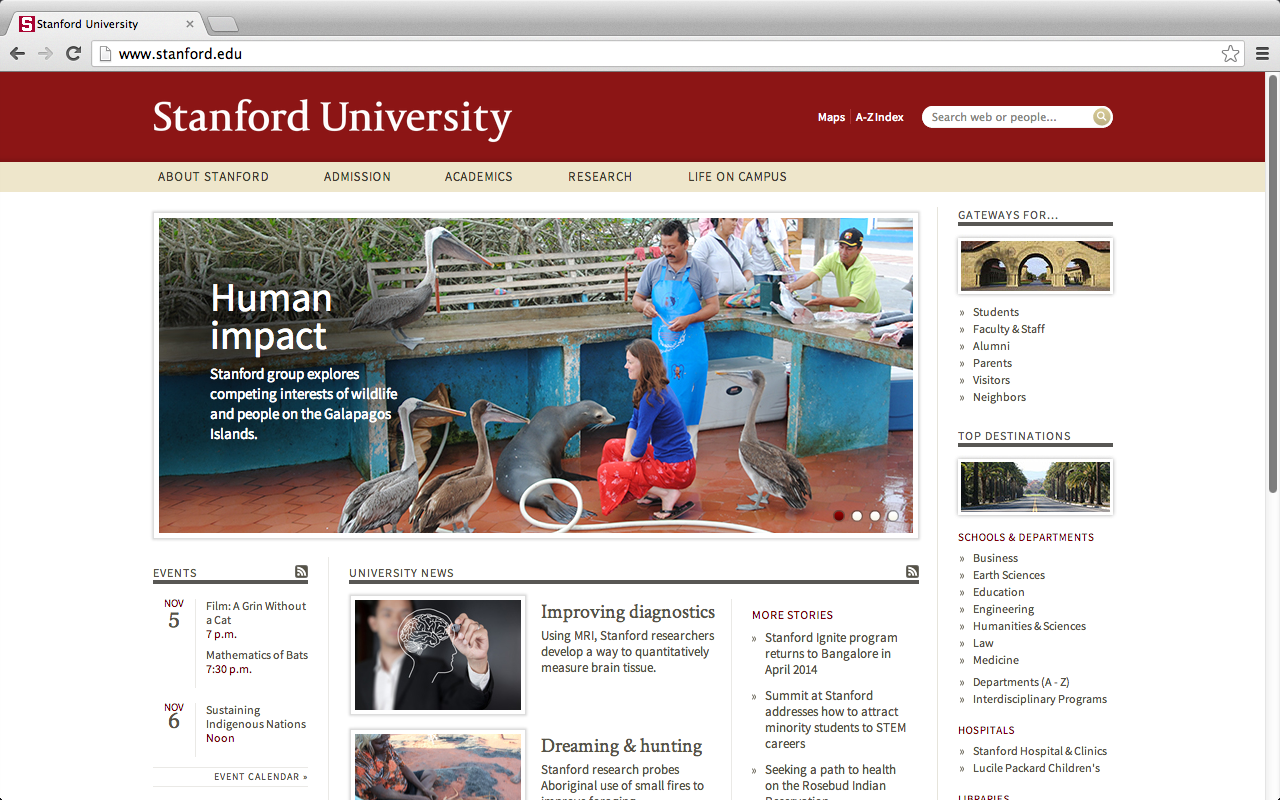 http://www.stanford.edu/
48
Mobile website for Stanford Universityhttp://m.stanford.edu
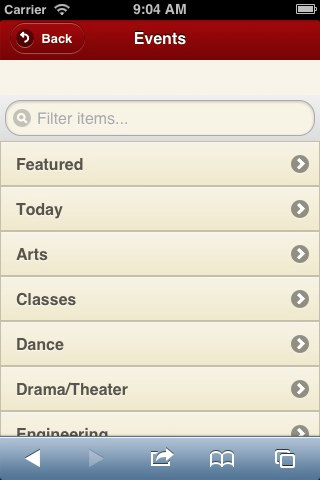 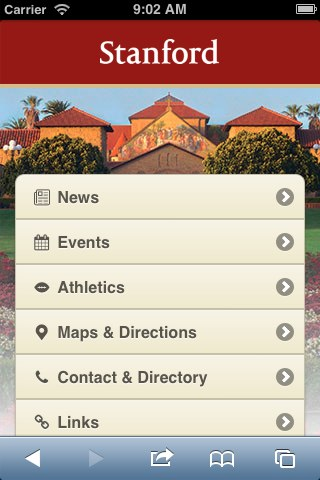 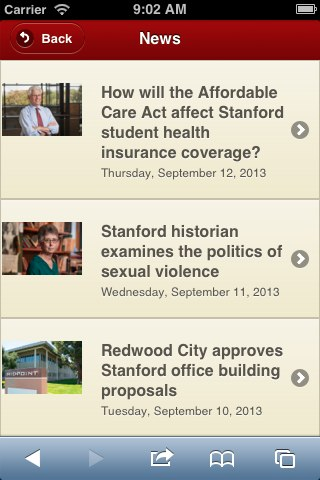 http://www.jqmgallery.com/2011/06/10/stanford/
49
data-role="page”
<div data-role="page" id="first"      data-theme="b">
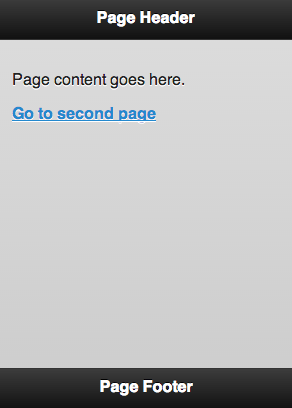 <div data-role="header">
<div data-role="content">
<div data-role="page" id="first" data-theme="b">
            <div data-role="header">
                <h1>Page Header</h1>
            </div><!-- /header -->
 
            <div data-role="content">
                <p>Page content goes here.</p>
                <a href="#second">Go to second page</a>
            </div><!-- /content -->
 
            <div data-role="footer" data-position="fixed">
                <h4>Page Footer</h4>
            </div><!-- /footer -->
        </div><!-- /page -->
<div data-role="footer" data-position="fixed">
50
data-role=“button”
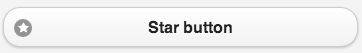 <a href="#" data-role="button" data-icon="star">Star button</a>
Source: http://view.jquerymobile.com/1.3.2/dist/demos/intro/
51
data-role=“listview”
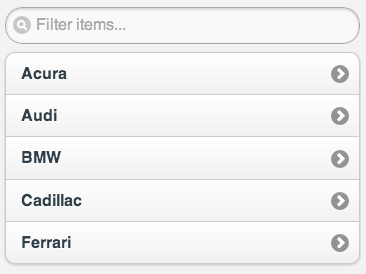 <ul data-role="listview" data-inset="true”  data-filter="true">
    <li><a href="#">Acura</a></li>
    <li><a href="#">Audi</a></li>
    <li><a href="#">BMW</a></li>
    <li><a href="#">Cadillac</a></li>
    <li><a href="#">Ferrari</a></li>
</ul>
52
ListView Example
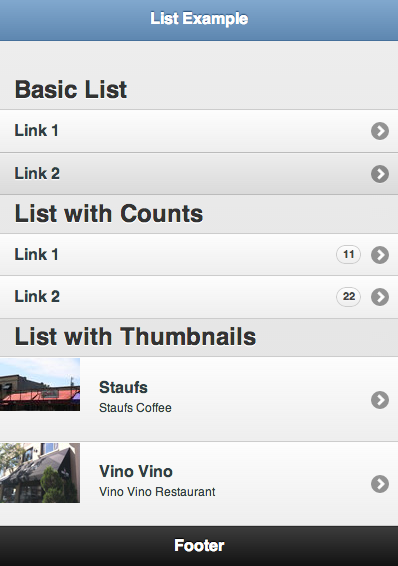 http://www.learnhtml5book.com/chapter5/jquerymobile/lists.html
53
ListView Example
<div data-role="page" >
	<header data-role="header" data-theme="b">
		<h1>List Example</h1>
	</header>
	<section data-role="content">
	<h1>Basic List</h1>
    <ul data-role="listview">
        <li><a href="">Link 1</a></li>
        <li><a href="">Link 2</a></li>
    </ul>

	<h1>List with Counts</h1>
	<ul data-role="listview">
        <li><a href="">Link 1</a><span class="ui-li-count ui-btn-up-c ui-btn-corner-all">11</span></li>
        <li><a href="">Link 2</a><span class="ui-li-count ui-btn-up-c ui-btn-corner-all">22</span></li>
    </ul>

    <h1>List with Thumbnails</h1>
        <ul data-role="listview">
        <li><a href="index.html" class="ui-link-inherit">
			<img src="staufs_thumb.jpg" class="ui-li-thumb">
				<h3 class="ui-li-heading">Staufs</h3>
				<p class="ui-li-desc">Staufs Coffee</p>
			</a>
		</li>
		<li><a href="index.html" class="ui-link-inherit">
			<img src="vino-vino_thumb.jpg" class="ui-li-thumb">
				<h3 class="ui-li-heading">Vino Vino</h3>
				<p class="ui-li-desc">Vino Vino Restaurant</p>
			</a>
		</li>
     </ul>
</section>
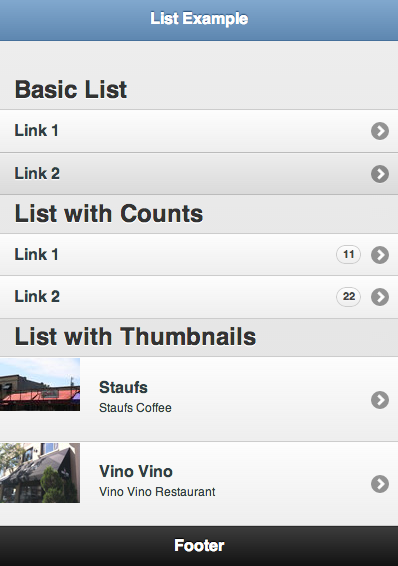 http://www.learnhtml5book.com/chapter5/jquerymobile/lists.html
54
Form Element
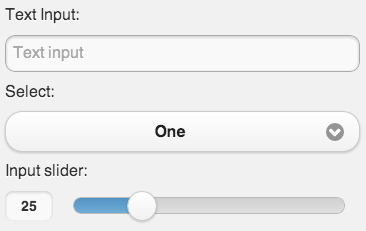 <form>
    <label for="textinput-s">Text Input:</label>
    <input type="text" name="textinput-s" id="textinput-s" placeholder="Text input" value="" data-clear-btn="true">
    <label for="select-native-s">Select:</label>
    <select name="select-native-s" id="select-native-s">
        <option value="small">One</option>
        <option value="medium">Two</option>
        <option value="large">Three</option>
    </select>
    <label for="slider-s">Input slider:</label>
    <input type="range" name="slider-s" id="slider-s" value="25" min="0" max="100" data-highlight="true">
</form>
55
data-theme=“a”
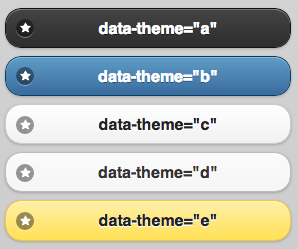 <a href="#" data-role="button" data-icon="star" data-theme="a">data-theme="a"</a>
<a href="#" data-role="button" data-icon="star" data-theme="b">data-theme="b"</a>
<a href="#" data-role="button" data-icon="star” data-theme=”c">data-theme="c"</a>
<a href="#" data-role="button" data-icon="star" data-theme="d">data-theme="d"</a>
<a href="#" data-role="button" data-icon="star" data-theme="e">data-theme="e"</a>
Source: http://view.jquerymobile.com/1.3.2/dist/demos/intro/
56
data-icon=“star”
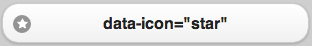 <a href="#" data-role="button" data-icon="star" data-theme="c">data-icon="star"</a>
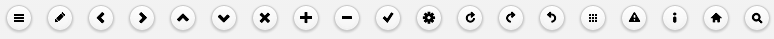 Custom Icons
white icon
18x18 pixels
PNG-8 with alpha transparency
.ui-icon-myapp-email {
	background-image: url("app-icon-email.png");
}
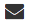 Source: http://view.jquerymobile.com/1.3.2/dist/demos/widgets/icons/
57
jQuery Mobile Icon Pack
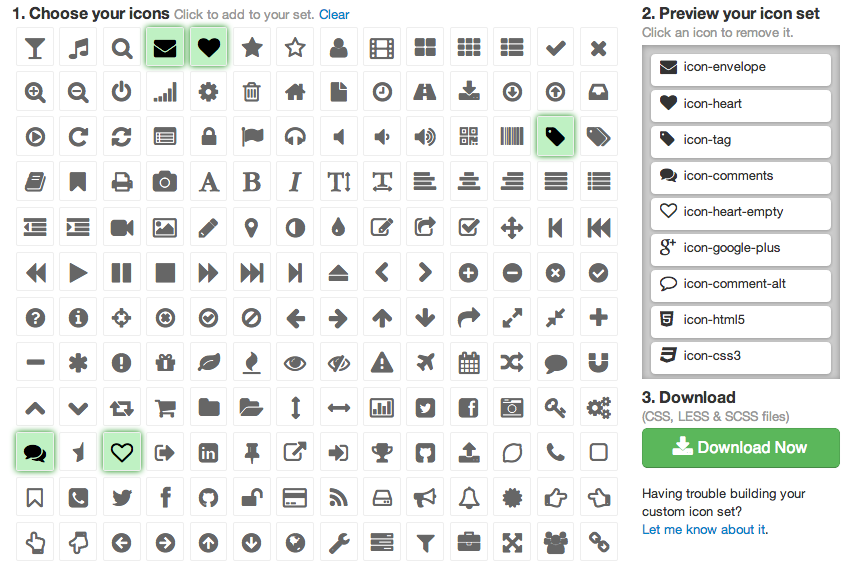 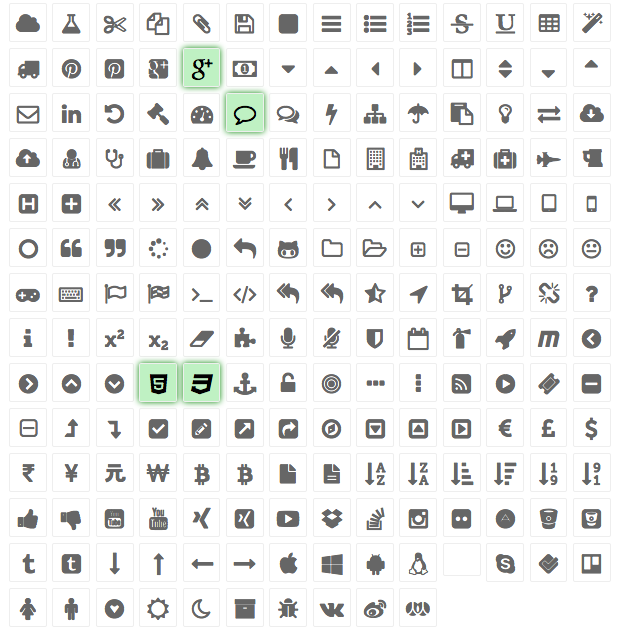 Source: http://jqmiconpack.andymatthews.net/
58
ThemeRoller for jQuery Mobile
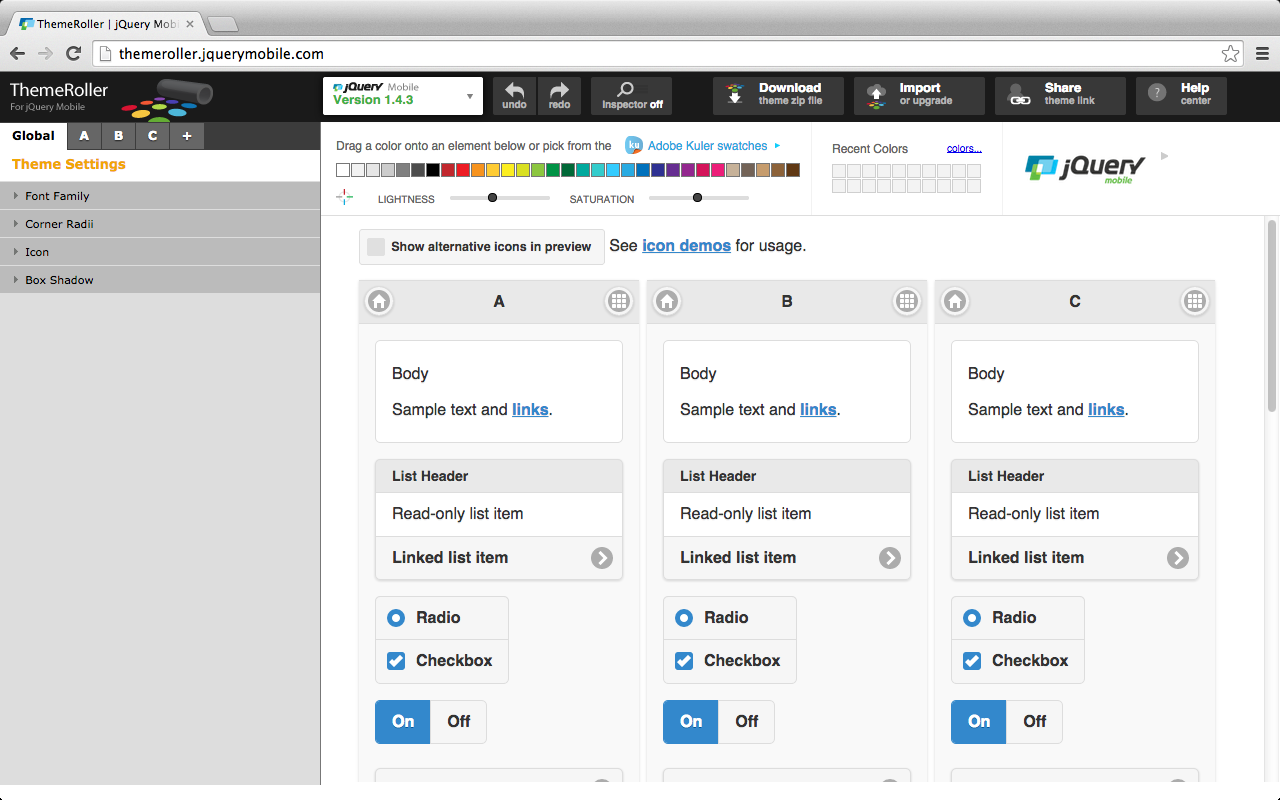 http://jquerymobile.com/themeroller/
59
ThemeRoller for jQuery Mobile
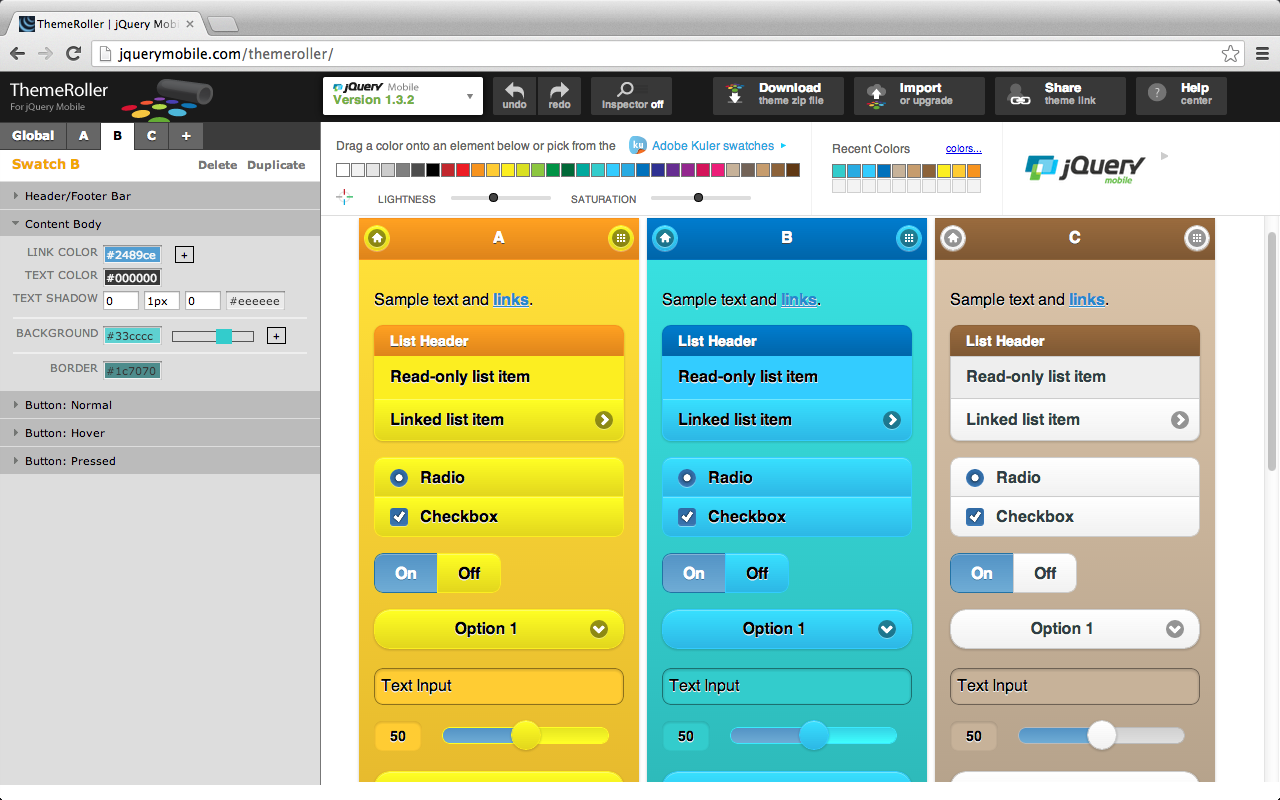 http://jquerymobile.com/themeroller/
60
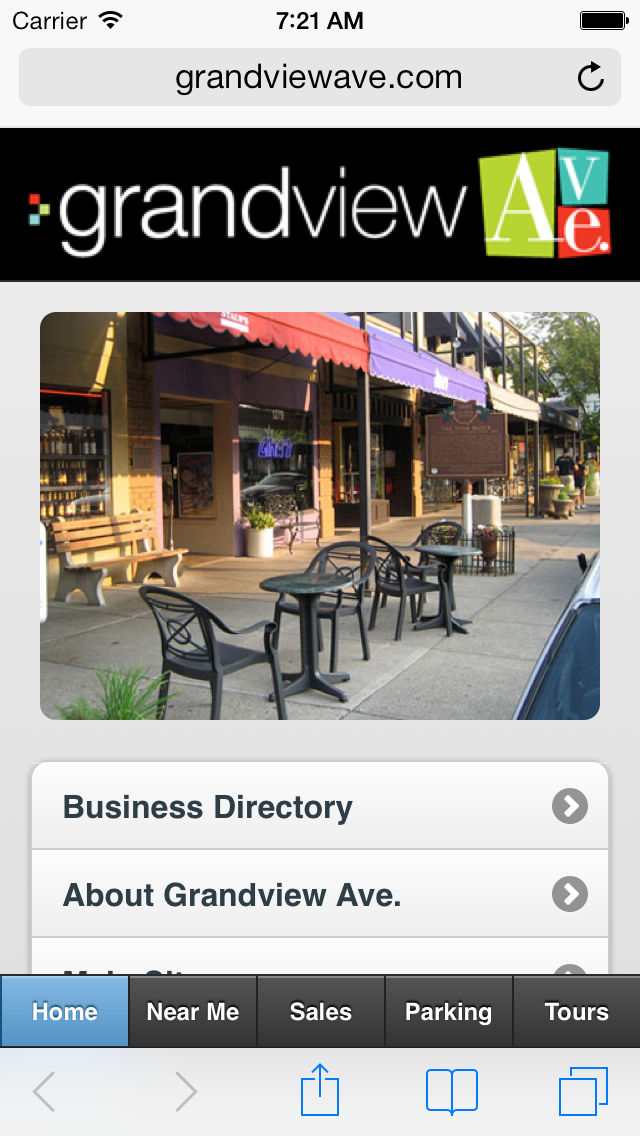 http://grandviewave.com
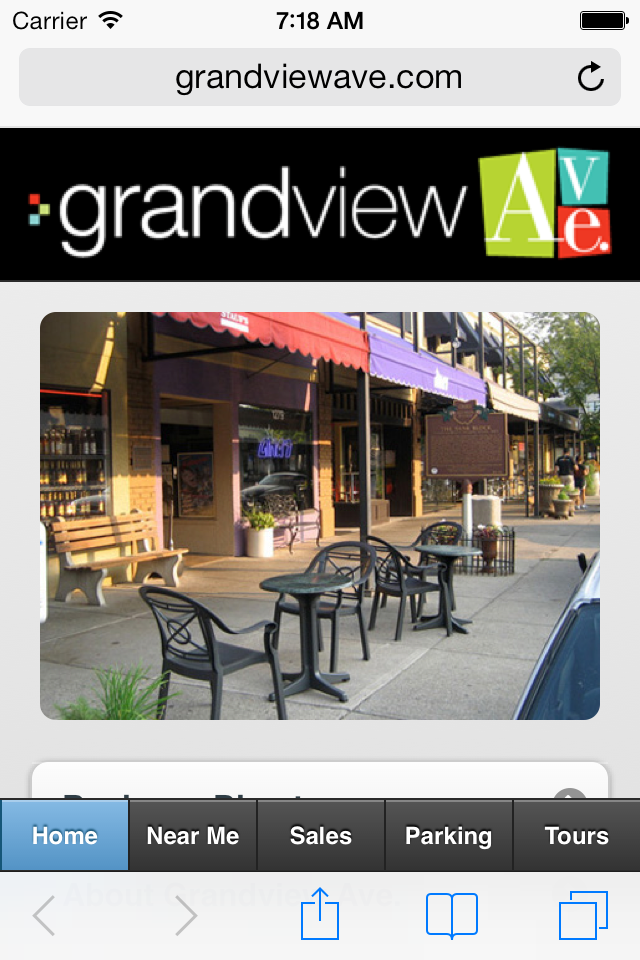 61
DemoBuilding Mobile Apps with jQuery Mobile
http://jsbin.com
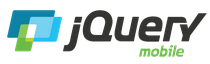 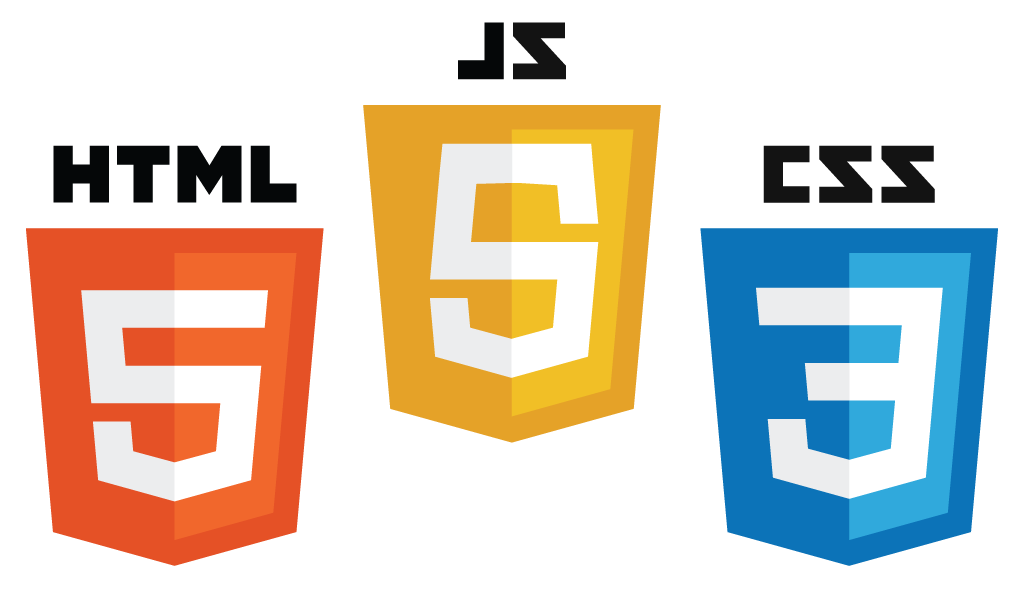 62
Mobile Myday
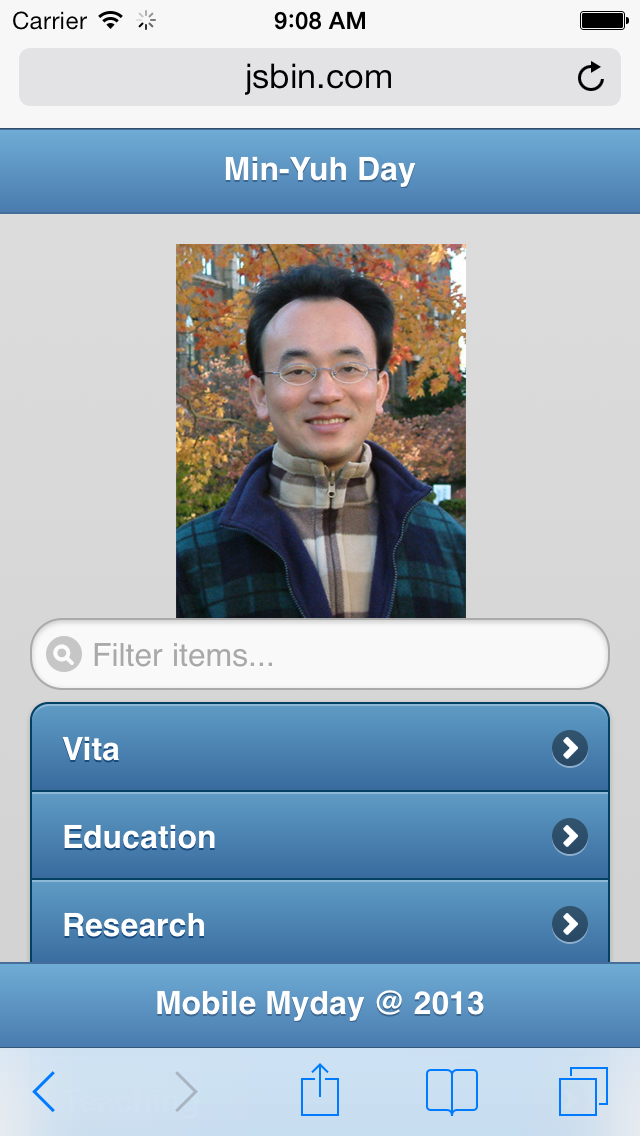 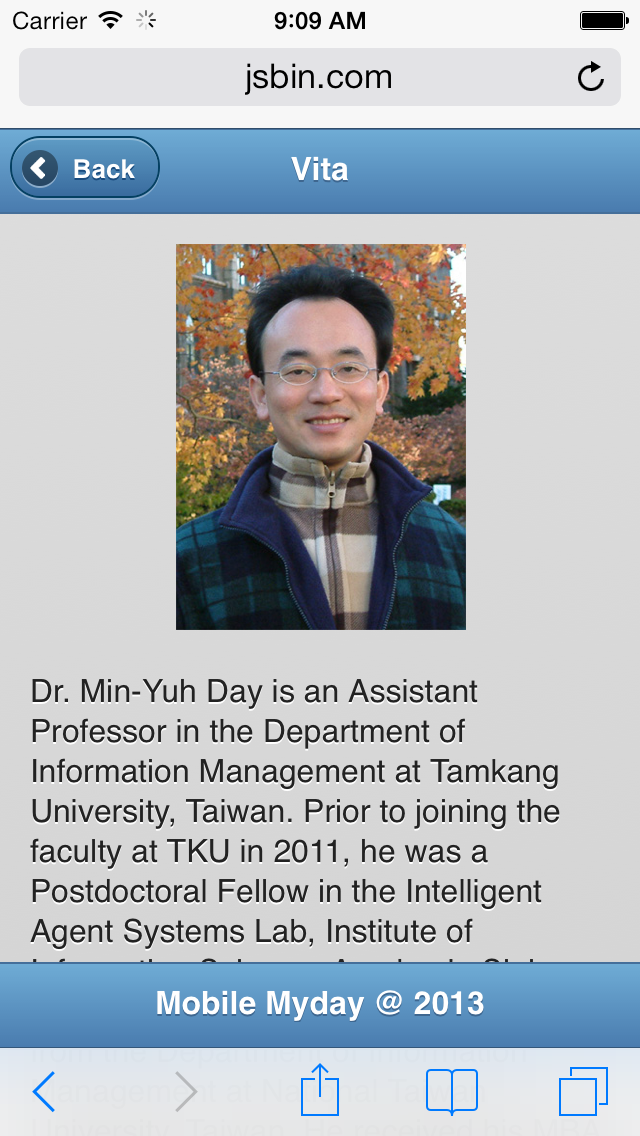 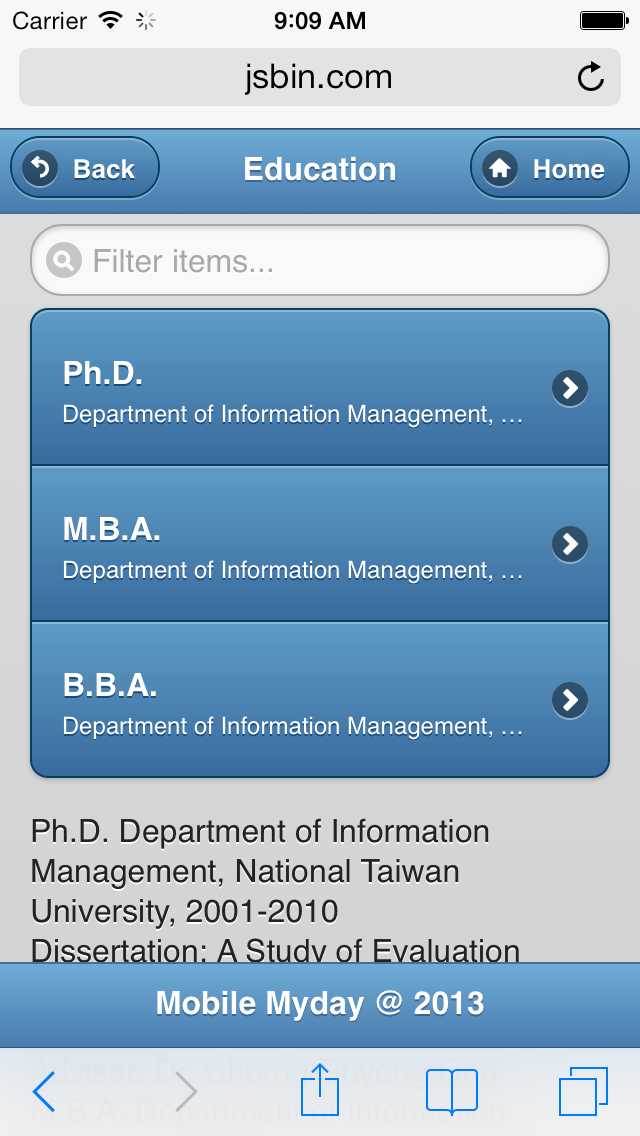 http://jsbin.com/IwOMezo
63
Online Editor: http://jsbin.com
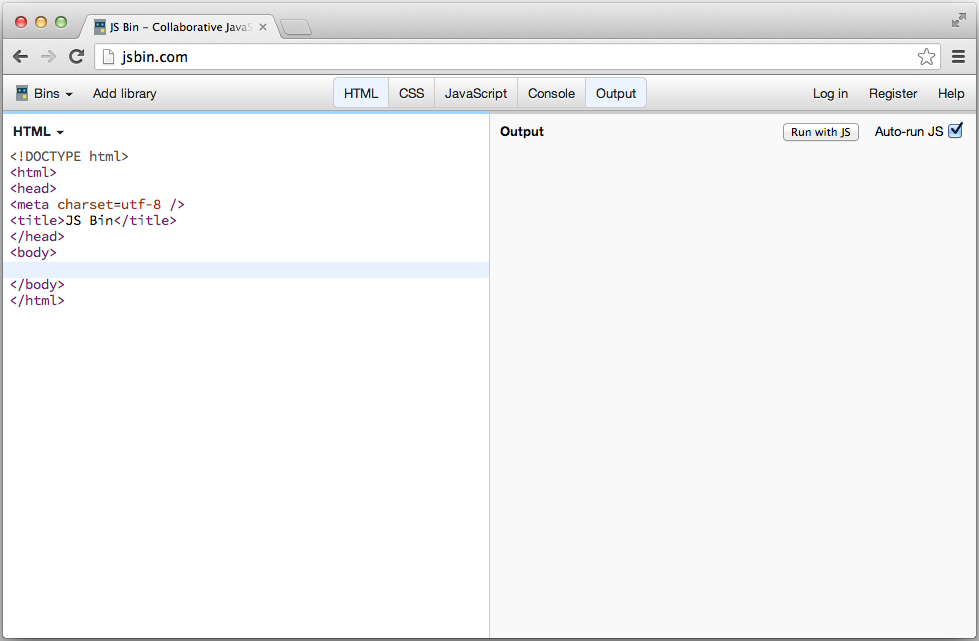 http://jsbin.com/
64
CompileOnline: Try jQueryMobile Online
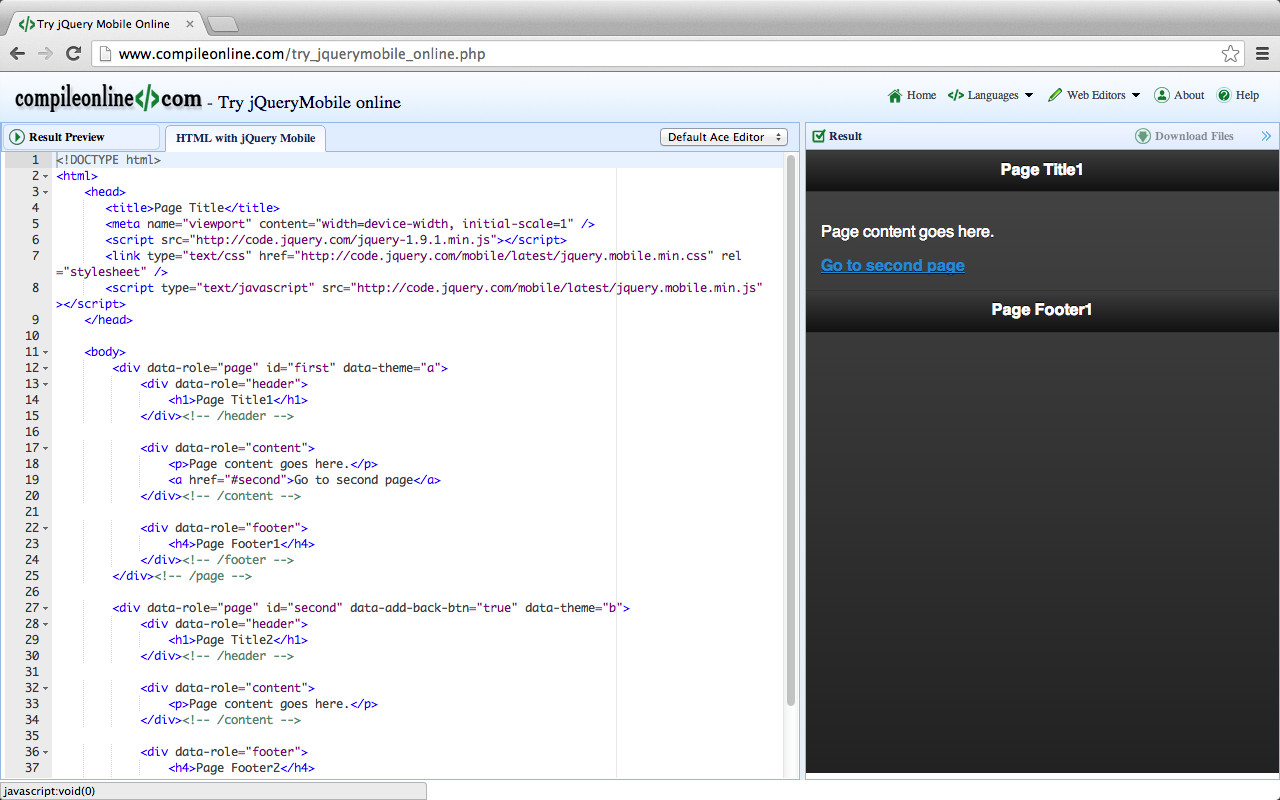 http://www.compileonline.com/try_jquerymobile_online.php
65
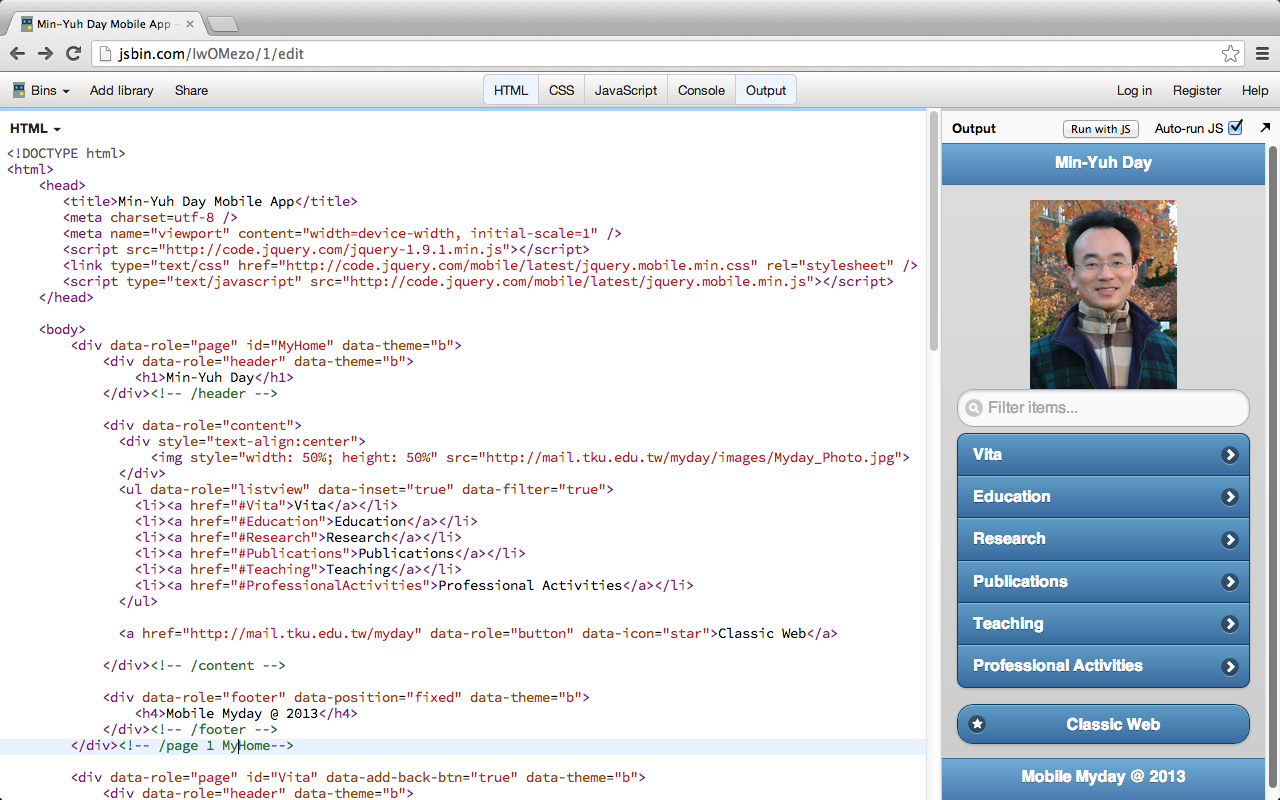 http://jsbin.com/IwOMezo
66
jQuery jQuery.Mobile js css
<!DOCTYPE html>
<html>
    <head>
       <title>Min-Yuh Day Mobile App</title>
       <meta charset=utf-8 />
       <meta name="viewport" content="width=device-width, initial-scale=1" />
       <script src="http://code.jquery.com/jquery-1.9.1.min.js"></script>
       <link type="text/css" href="http://code.jquery.com/mobile/latest/jquery.mobile.min.css" rel="stylesheet" />
       <script type="text/javascript" src="http://code.jquery.com/mobile/latest/jquery.mobile.min.js"></script>
    </head>
http://jsbin.com/IwOMezo
67
Page 1 MyHome
<body>
        <div data-role="page" id="first" data-theme="b">
            <div data-role="header" data-theme="b">
                <h1>Min-Yuh Day</h1>
              <a href="index.html" data-icon="home">Home</a>
            </div><!-- /header -->
          
            <div data-role="content">
              <div style="text-align:center">
                  <img style="width: 50%; height: 50%" src="http://mail.tku.edu.tw/myday/images/Myday_Photo.jpg">
              </div>
              <ul data-role="listview" data-inset="true" data-filter="true">
                <li><a href="#Vita">Vita</a></li>
                <li><a href="#Education">Education</a></li>                
                <li><a href="#Research">Research</a></li>  
                <li><a href="#Publications">Publications</a></li> 
                <li><a href="#Teaching">Teaching</a></li> 
                <li><a href="#ProfessionalActivities">Professional Activities</a></li> 
              </ul>

              <a href="http://mail.tku.edu.tw/myday" data-role="button" data-icon="star">Classic Web</a>

            </div><!-- /content -->
 
            <div data-role="footer" data-position="fixed" data-theme="b">
                <h4>Mobile Myday @ 2013</h4>
            </div><!-- /footer -->
        </div><!-- /page 1-->
http://jsbin.com/IwOMezo
68
Page 2 Vita
<div data-role="page" id="Vita" data-add-back-btn="true" data-theme="b">
            <div data-role="header" data-theme="b">
                <h1>Vita</h1>
            </div><!-- /header -->
            <div data-role="content">
              <div style="text-align:center">
                  <img style="width: 50%; height: 50%" src="http://mail.tku.edu.tw/myday/images/Myday_Photo.jpg">
              </div>
              <p>Dr. Min-Yuh Day is an Assistant Professor in the Department of Information Management at Tamkang University, Taiwan. ….</p>
            </div><!-- /content -->
            <div data-role="footer" data-position="fixed" data-theme="b">
                <h4>Mobile Myday @ 2013</h4>
            </div><!-- /footer -->
        </div><!-- /page 2 Vita-->
http://jsbin.com/IwOMezo
69
Page 3 Education
<div data-role="page" id="Education" data-theme="b">
            <div data-role="header" data-position="inline" data-theme="b">
                <a data-icon="back" data-rel="back" back-btn="true">Back</a>
                <h1>Education</h1>
              <a href="#" data-icon="home">Home</a>
            </div><!-- /header -->
            <div data-role="content">
              
              <ul data-role="listview" data-inset="true" data-filter="true">
                <li>
                    <a href="#" class="ui-link-inherit">
                      <h3 class="ui-li-heading">Ph.D.</h3>
                      <p class="ui-li-desc">Department of Information Management, National Taiwan University, 2001-2010</p>
 			        </a>
                </li>
                <li>
                    <a href="#" class="ui-link-inherit">
                      <h3 class="ui-li-heading">M.B.A.</h3>
                      <p class="ui-li-desc">Department of Information Management, Tamkang University, 1993-1995</p>
 			        </a>
                </li>
                <li>
                    <a href="#" class="ui-link-inherit">
                      <h3 class="ui-li-heading">B.B.A.</h3>
                      <p class="ui-li-desc">Department of Information Management, Tamkang University, 1989-1993</p>
 			        </a>
                </li>                
              </ul>
                        
            </div><!-- /content -->
            <div data-role="footer" data-position="fixed" data-theme="b">
                <h4>Mobile Myday @ 2013</h4>
            </div><!-- /footer -->
        </div><!-- /page 3 Education-->      


     </body>
</html>
http://jsbin.com/IwOMezo
70
Mobile Myday
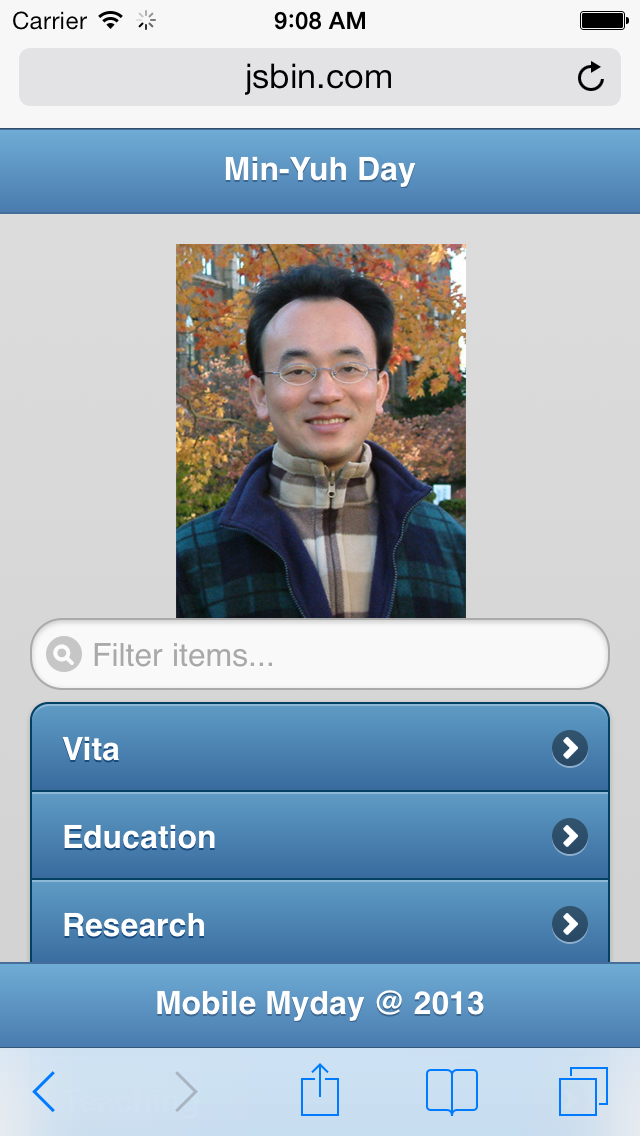 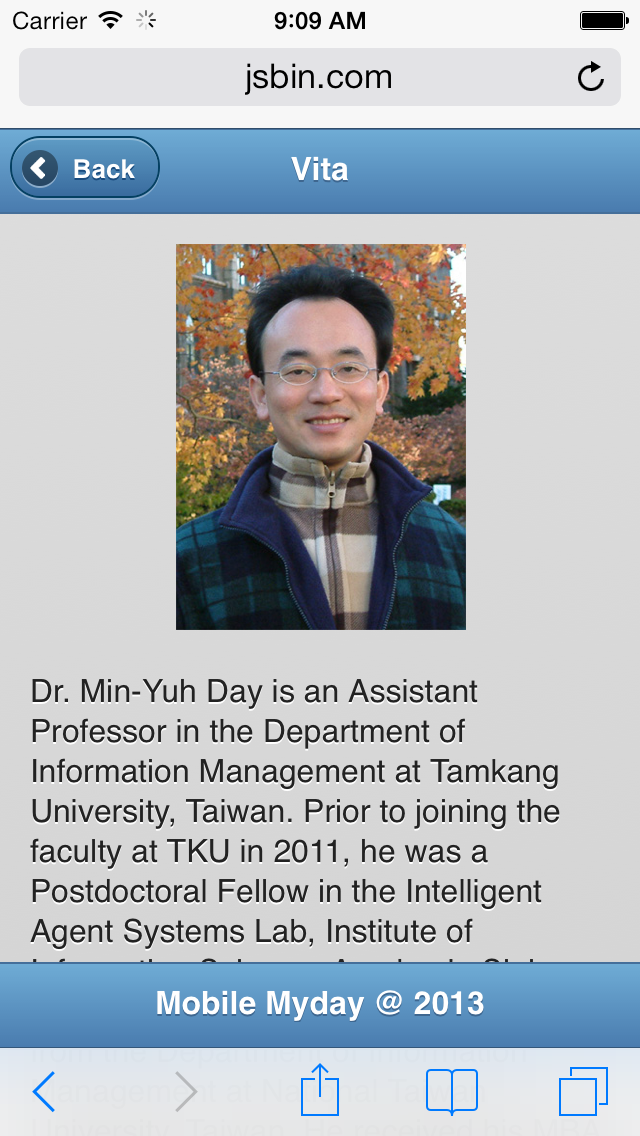 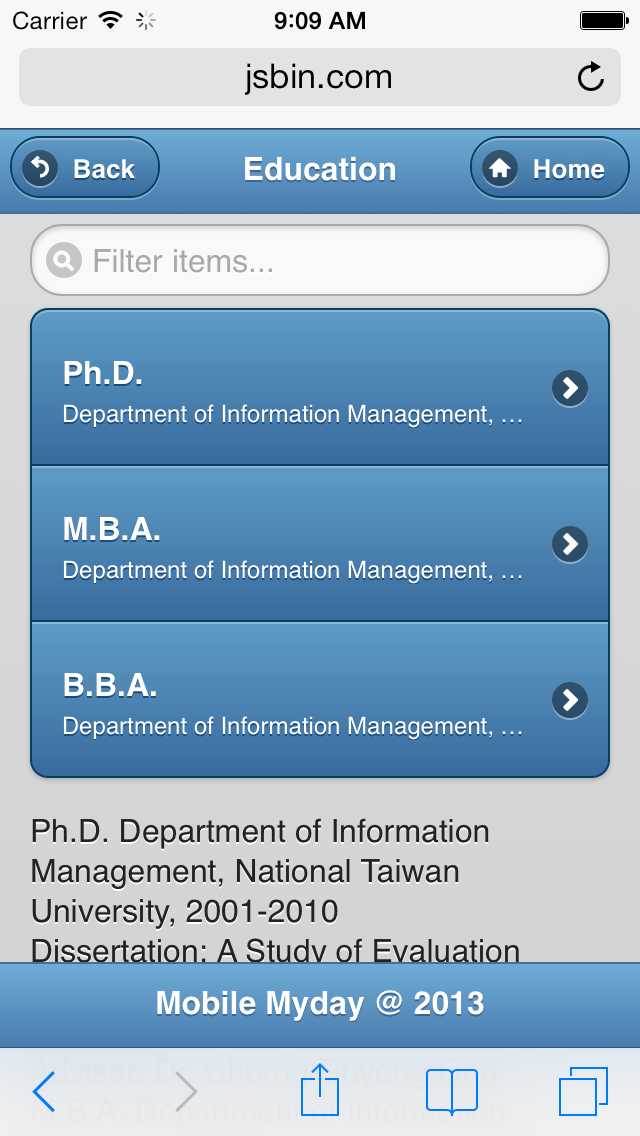 http://jsbin.com/IwOMezo
71
Mobile Myday
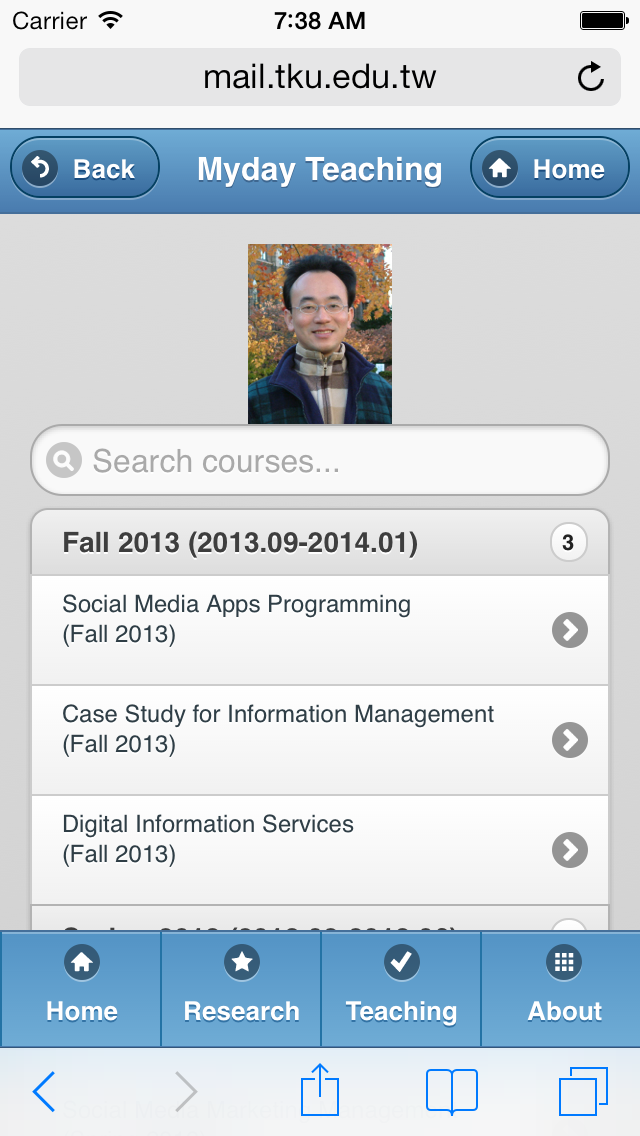 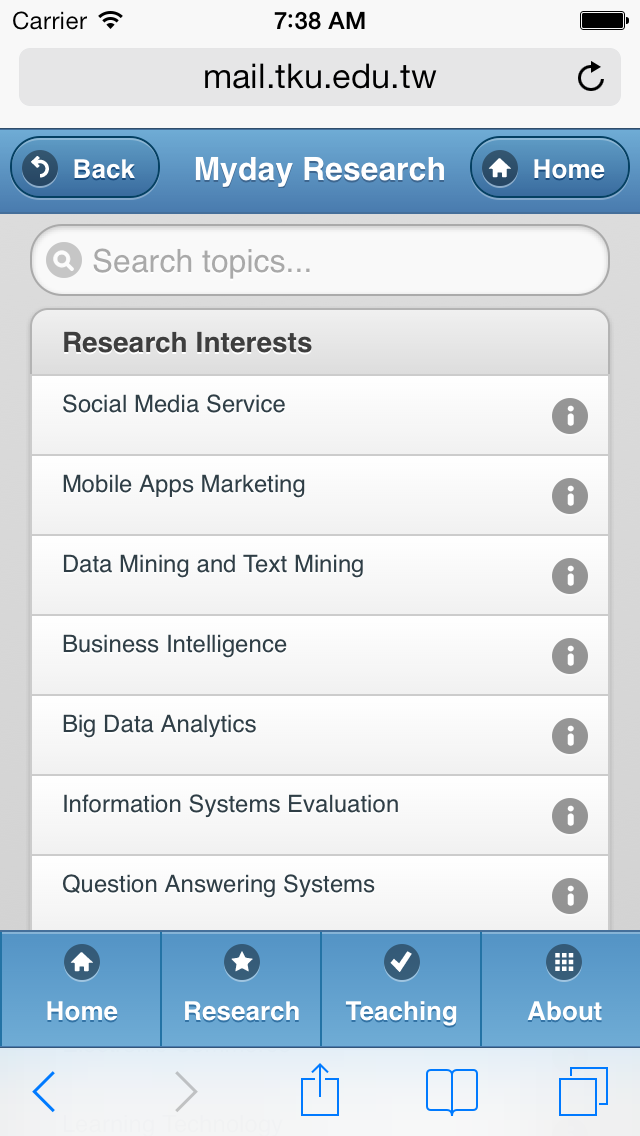 http://mail.tku.edu.tw/myday/m
72
Page 4 Research
<div data-role="page" id="Research" data-theme="b">
            <div data-role="header" data-position="inline" data-theme="b">
                <a data-icon="back" data-rel="back" back-btn="true">Back</a>
                <h1>Myday Research</h1>
              <a href="#MyHome" data-icon="home">Home</a>
            </div><!-- /header -->
            <div data-role="content">

              <ul data-role="listview" data-inset="true" data-filter="true" data-filter-placeholder="Search topics..." data-theme="c">
                <li data-role="list-divider" data-theme="c">Research Interests</li>
                <li data-icon="info"><a href="#"><p>Social Media Service</p></a></li> 
                <li data-icon="info"><a href="#"><p>Mobile Apps Marketing</p></a></li>
                <li data-icon="info"><a href="#"><p>Data Mining and Text Mining</p></a></li>
                <li data-icon="info"><a href="#"><p>Business Intelligence</p></a></li>
                <li data-icon="info"><a href="#"><p>Big Data Analytics</p></a></li>
                <li data-icon="info"><a href="#"><p>Information Systems Evaluation</p></a></li> 
                <li data-icon="info"><a href="#"><p>Question Answering Systems</p></a></li>                 
                <li data-icon="info"><a href="#"><p>Knowledge Management</p></a></li>
                <li data-icon="info"><a href="#"><p>Electronic Commerce</p></a></li> 
                <li data-icon="info"><a href="#"><p>Learning Technology</p></a></li> 
                <li data-icon="info"><a href="#"><p>Intelligent Information Systems</p></a></li> 
                <li data-icon="info"><a href="#"><p>Biomedical Informatics</p></a></li>
              </ul>
              
            </div><!-- /content -->
          
            <div data-role="footer" data-position="fixed" data-theme="b">
                <div data-role="navbar">
                  <ul>
                  <li><a href="#MyHome" class="ui-btn-active ui-state-persist" data-transition="fade" data-icon="home">Home</a></li>
                  <li><a href="#Research" class="ui-btn-active ui-state-persist" data-transition="fade" data-icon="star">Research</a></li>
                  <li><a href="#Teaching" class="ui-btn-active ui-state-persist" data-transition="fade" data-icon="check">Teaching</a></li>
                  <li><a href="#About" class="ui-btn-active ui-state-persist" data-transition="fade" data-icon="grid">About</a></li>
                  </ul>
                </div>
            </div><!-- /footer -->
          
        </div><!-- /page 4 Research-->
http://mail.tku.edu.tw/myday/m
73
Page 5 Teaching
<div data-role="page" id="Teaching" data-theme="b">
            <div data-role="header" data-position="inline" data-theme="b">
                <a data-icon="back" data-rel="back" back-btn="true">Back</a>
                <h1>Myday Teaching</h1>
              <a href="#MyHome" data-icon="home">Home</a>
            </div><!-- /header -->
          
            <div data-role="content">
              <div style="text-align:center">
                  <img style="width: 25%; height: 25%" src="http://mail.tku.edu.tw/myday/images/Myday_Photo.jpg">
              </div>
              <ul data-role="listview" data-inset="true" data-filter="true"  data-filter-placeholder="Search courses..." data-theme="c">
                <li data-role="list-divider" data-theme="c">Fall 2013 (2013.09-2014.01)<span class="ui-li-count">3</span></li>
                <li><a href="http://mail.tku.edu.tw/myday/teaching.htm#1021SMAP" rel="external"><p>Social Media Apps Programming <br>(Fall 2013)</p></a></li>
                <li><a href="http://mail.tku.edu.tw/myday/teaching.htm#1021CSIM4B" rel="external"><p>Case Study for Information Management <br>(Fall 2013)</p></a></li> 
                <li><a href="http://mail.tku.edu.tw/myday/teaching.htm#1021IS" rel="external"><p>Digital Information Services <br>(Fall 2013)</p></a></li> 
                <li data-role="list-divider" data-theme="c">Spring 2013 (2013.02-2013.06)<span class="ui-li-count">4</span></li>
                <li><a href="http://mail.tku.edu.tw/myday/teaching.htm#1012BIT" rel="external"><p>Business Intelligence Trends <br>(Spring 2013)</p></a></li>
                <li><a href="http://mail.tku.edu.tw/myday/teaching.htm#1012SMMM" rel="external"><p>Social Media Marketing Management <br>(Spring 2013)</p></a></li>
                <li><a href="http://mail.tku.edu.tw/myday/teaching.htm#1012DM" rel="external"><p>Data Mining <br>(Spring 2013)</p></a></li> 
                <li><a href="http://mail.tku.edu.tw/myday/teaching.htm#1012ISM" rel="external"><p>The Issue of Information Security Management <br>(Spring 2013)</p></a></li>                
              </ul>
            </div><!-- /content -->
          
            <div data-role="footer" data-position="fixed" data-theme="b">
                <div data-role="navbar">
                  <ul>
                  <li><a href="#MyHome" class="ui-btn-active ui-state-persist" data-transition="fade" data-icon="home">Home</a></li>
                  <li><a href="#Research" class="ui-btn-active ui-state-persist" data-transition="fade" data-icon="star">Research</a></li>
                  <li><a href="#Teaching" class="ui-btn-active ui-state-persist" data-transition="fade" data-icon="check">Teaching</a></li>
                  <li><a href="#About" class="ui-btn-active ui-state-persist" data-transition="fade" data-icon="grid">About</a></li>
                  </ul>
                </div>
            </div><!-- /footer -->
        </div><!-- /page 5 Teaching-->
http://mail.tku.edu.tw/myday/m
74
Summary
jQuery Mobile
JavaScript Library
jQuery
jQuery UI
Demo
Building Mobile Apps with JQuery Mobile
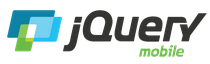 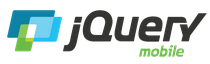 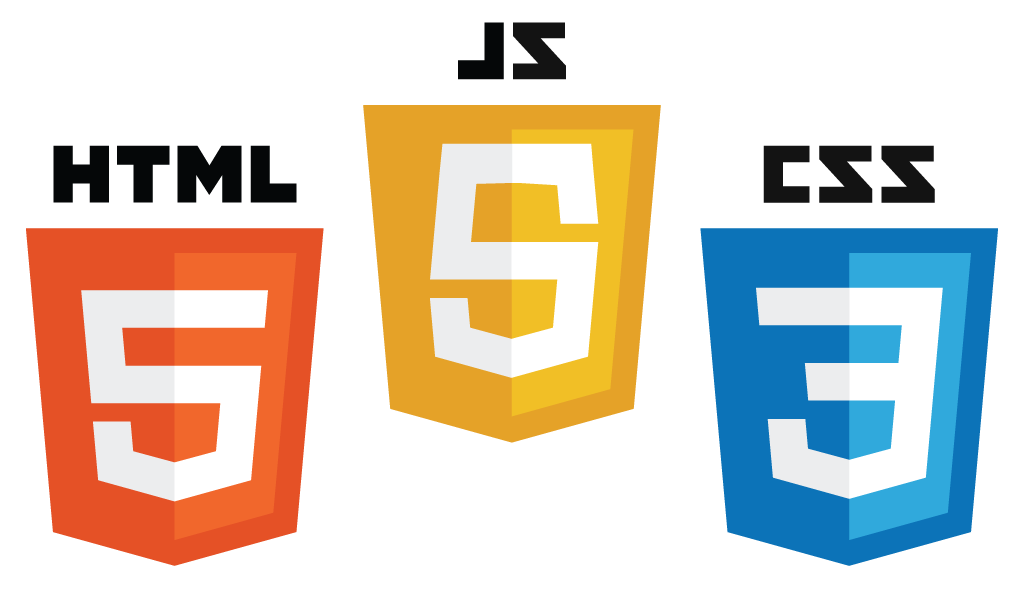 75
References
Learn HTML5 and JavaScript for iOS: Web Standards-based Apps for iPhone, iPad, and iPod touch, Scott Preston, Apress, 2012
jQuery Mobile
http://jquerymobile.com/
W3schools jQuery Mobile
http://www.w3schools.com/jquerymobile/default.asp
76